Univerzitet u Beogradu – Rudarsko-geološki fakultet
organizuje
Promociju „GIS Dana“ u Srbiji
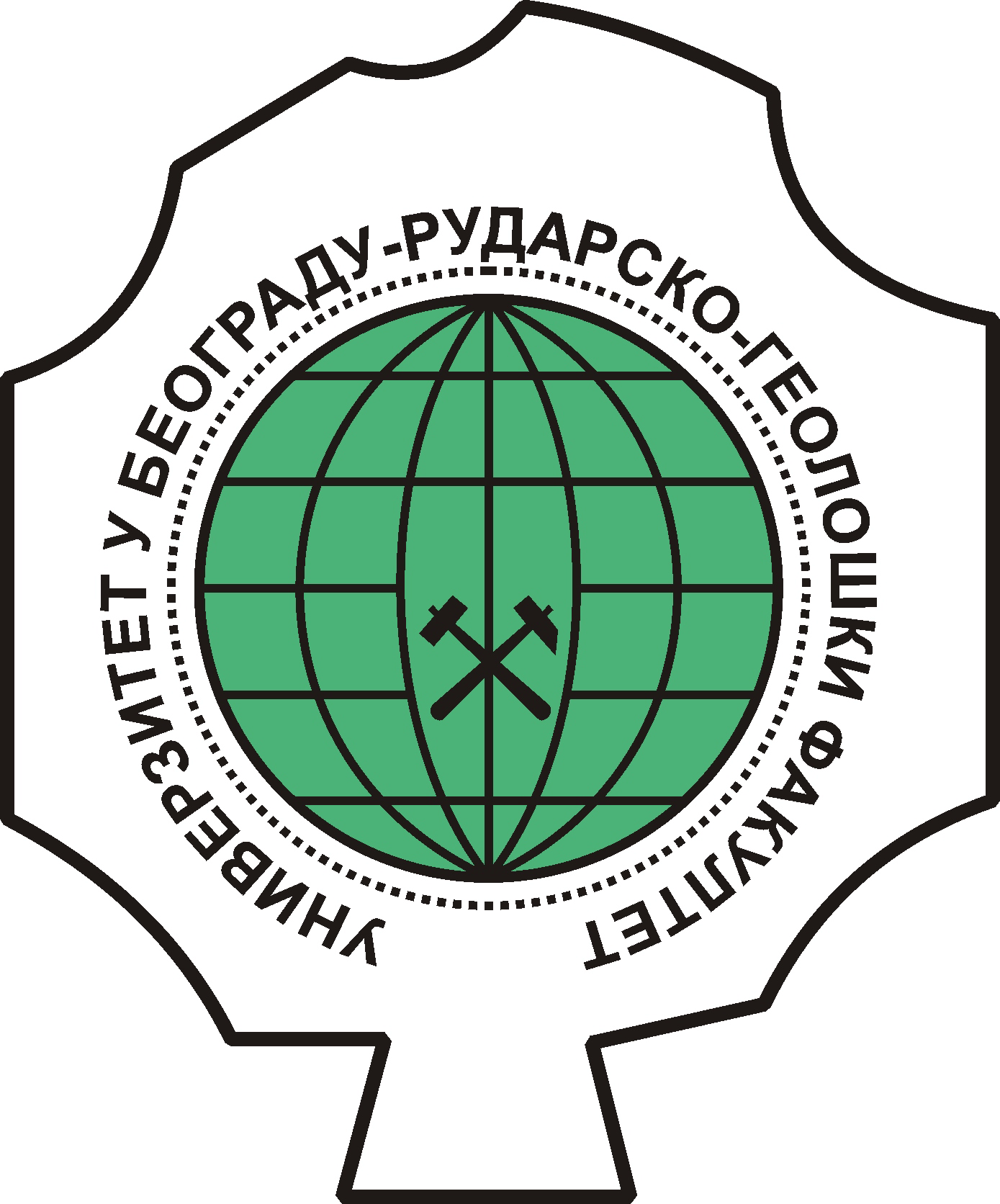 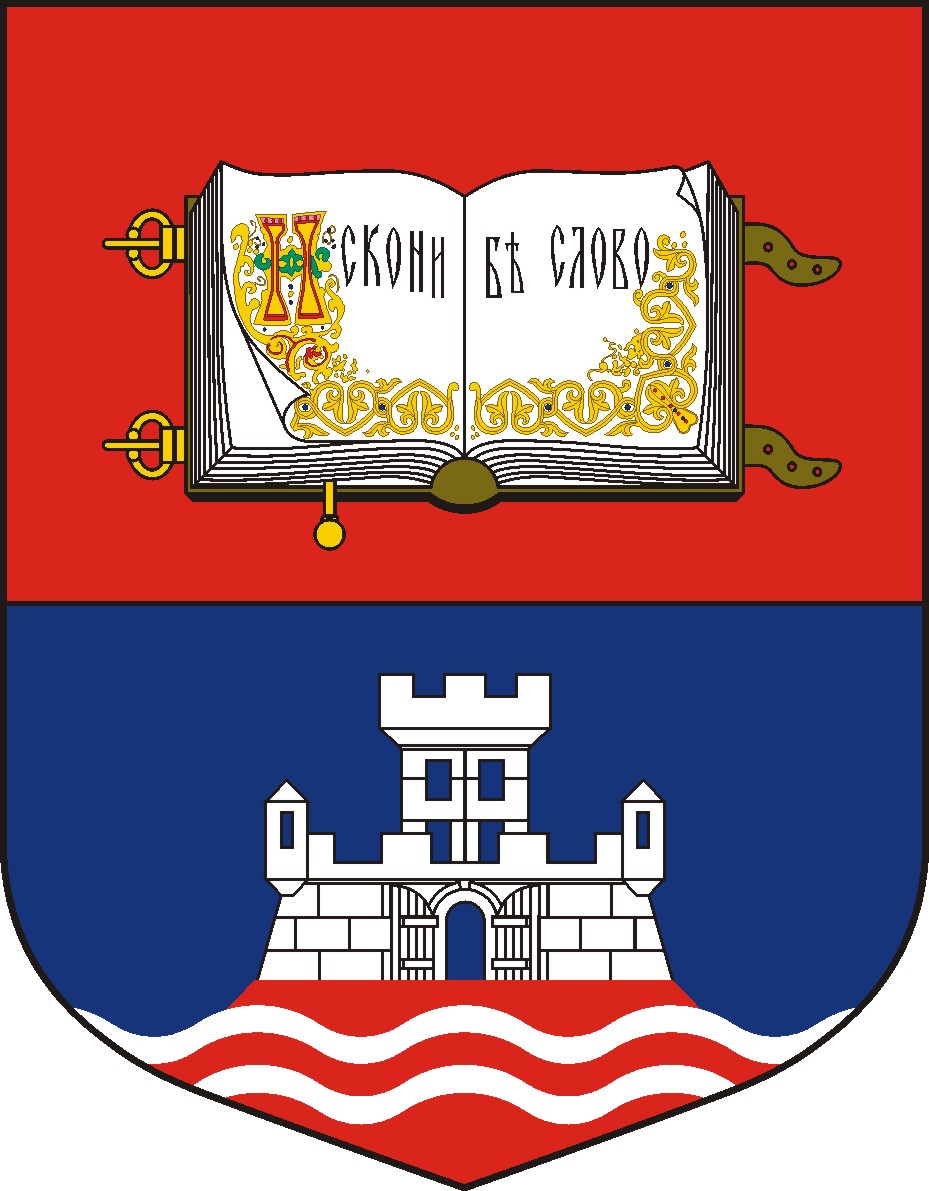 http://gisday.rgf.rs
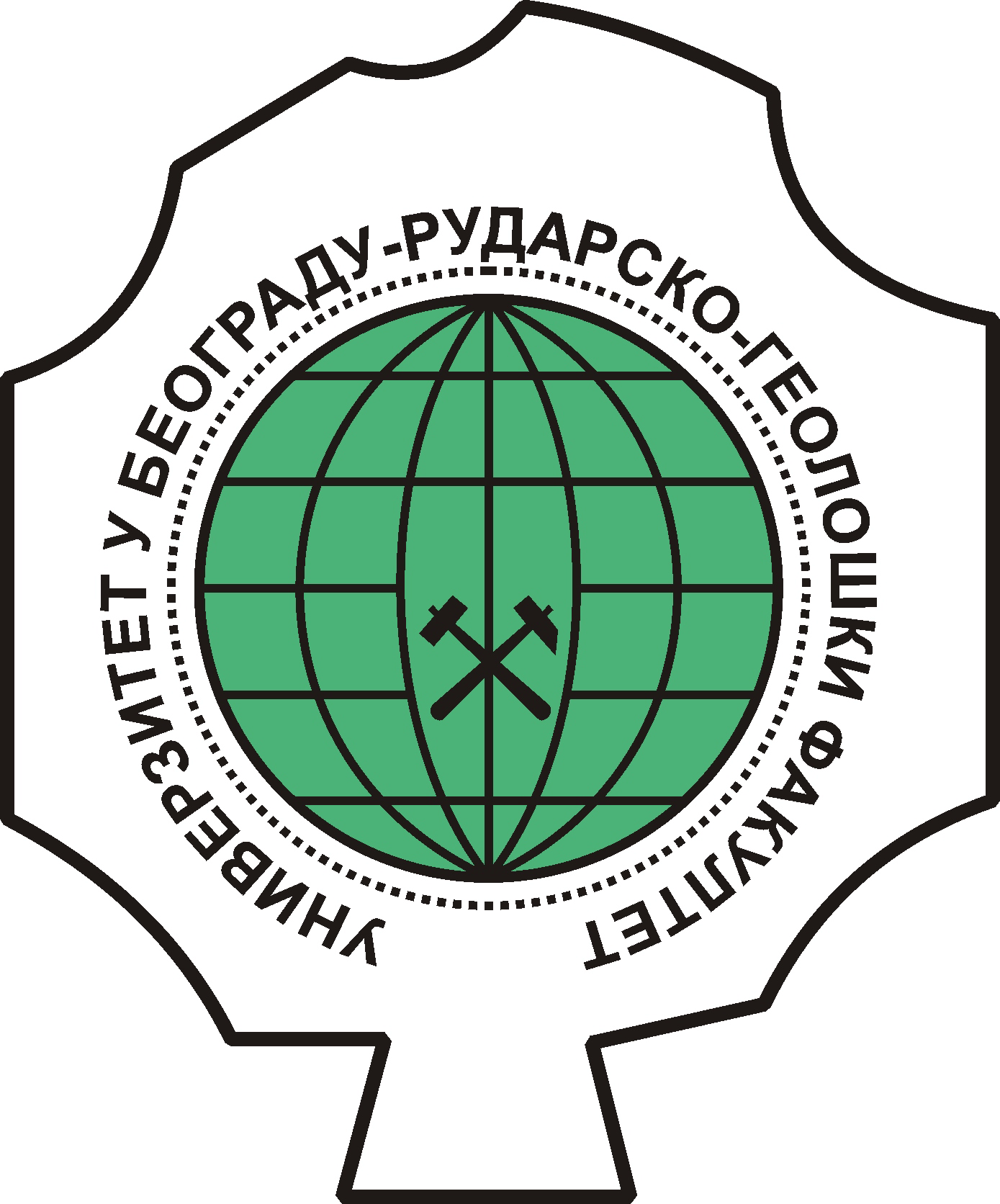 Beograd, 20. Novembar 2013.
http://gisday.rgf.rs
RUDARSKO GEOLOŠKI FAKULTET
Baza geološke dokumentacije - GeolBaza
Autor/i: Vesna Tahov, dipl.inž.geol.
              Urbanistički zavod  Beograda JUP
[Speaker Notes: Na teritoriji grada Beograda izveden je veliki  broj geoloških istraživanja. Potrebe za novim istraživanjima se ne smanjuju. Prikupljanje podataka predhodnih istraživanja na određenim terenima na području Beograda, vršilo se dugogodišnjim prepisivanjem i reinterpretiranjem postojećih elaborata. 
Ovakva praksa  i razvoj IS nametnula je potrebu za izradom jedinstvenog geoinformacionog sistema - GeolBaze,, na teritoriji grada Beograda.]
GEOLBAZA
GeolBaza“ predstavlja savremenu geo bazu podataka, čiji je cilj arhiviranje geoloških podataka I informacija u digitalnom obliku .
Najbitniji aspekti pri formiranju baze su : 
     - Prikupljanje podataka 
     - Organizaciji  rada 
     - Hardverska i softverska podrška     
     - Struktura baze podataka 
     - Sigurnost i zaštita podataka                           
     - Veličina baze 
     - Korisnici 
    - Budžet
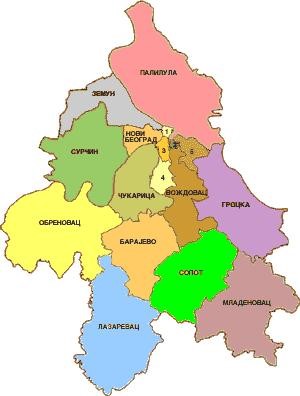 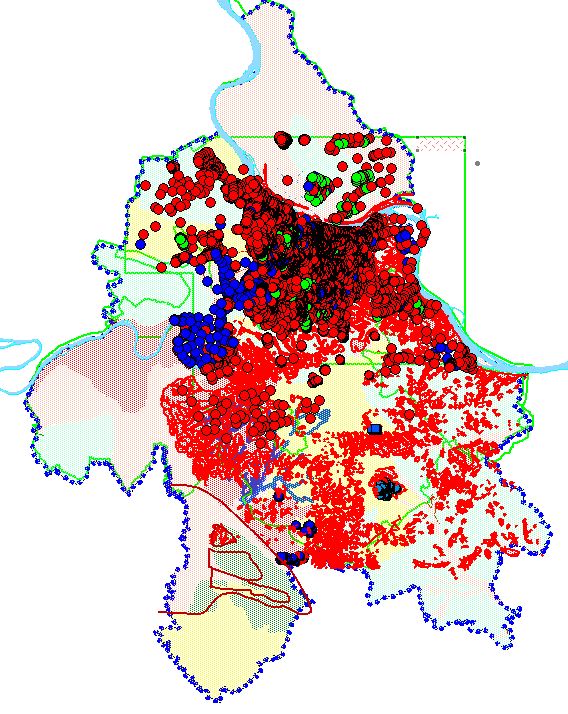 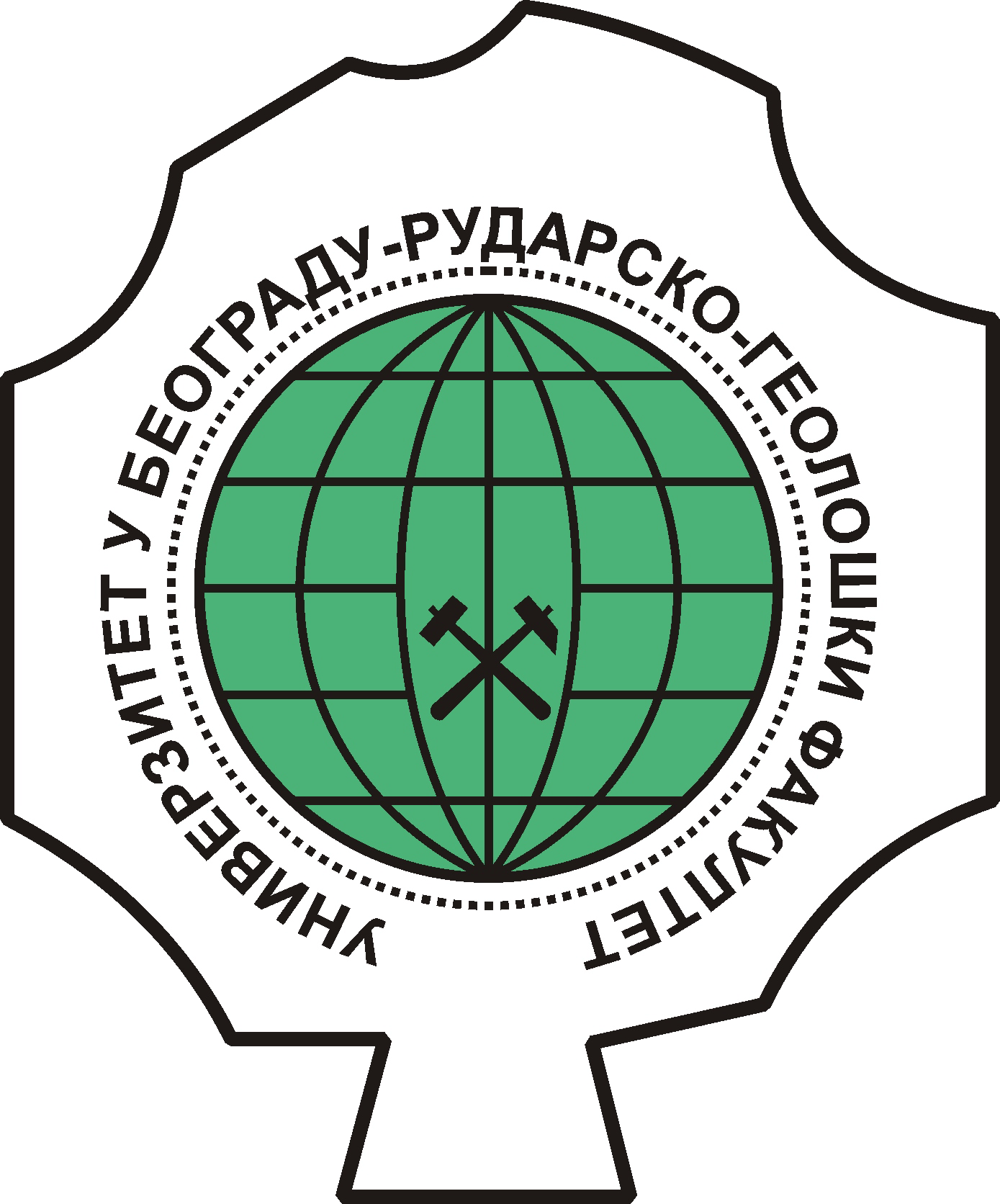 [Speaker Notes: 2. Baza je orjentisana prema  državnom koor. sistemu WGS84-UTM zona koord referativni sistem. Obuhvat je AP Beograda

Ona kombinuje geološke  i druge podatke u  cilju  generisanja INTERAKTIVNIH VIZUELNIH KARATA i IZVEŠTAJA.
Preciznije ona se može smatrati  prostornom bazom podataka koja sadrži skupove podataka  vezane za konkretne prostorne lokacije. 
Obrađena je u specijalizovanom  softveru za  razvoj  prostornih baza  podataka - MapInfo Professional.]
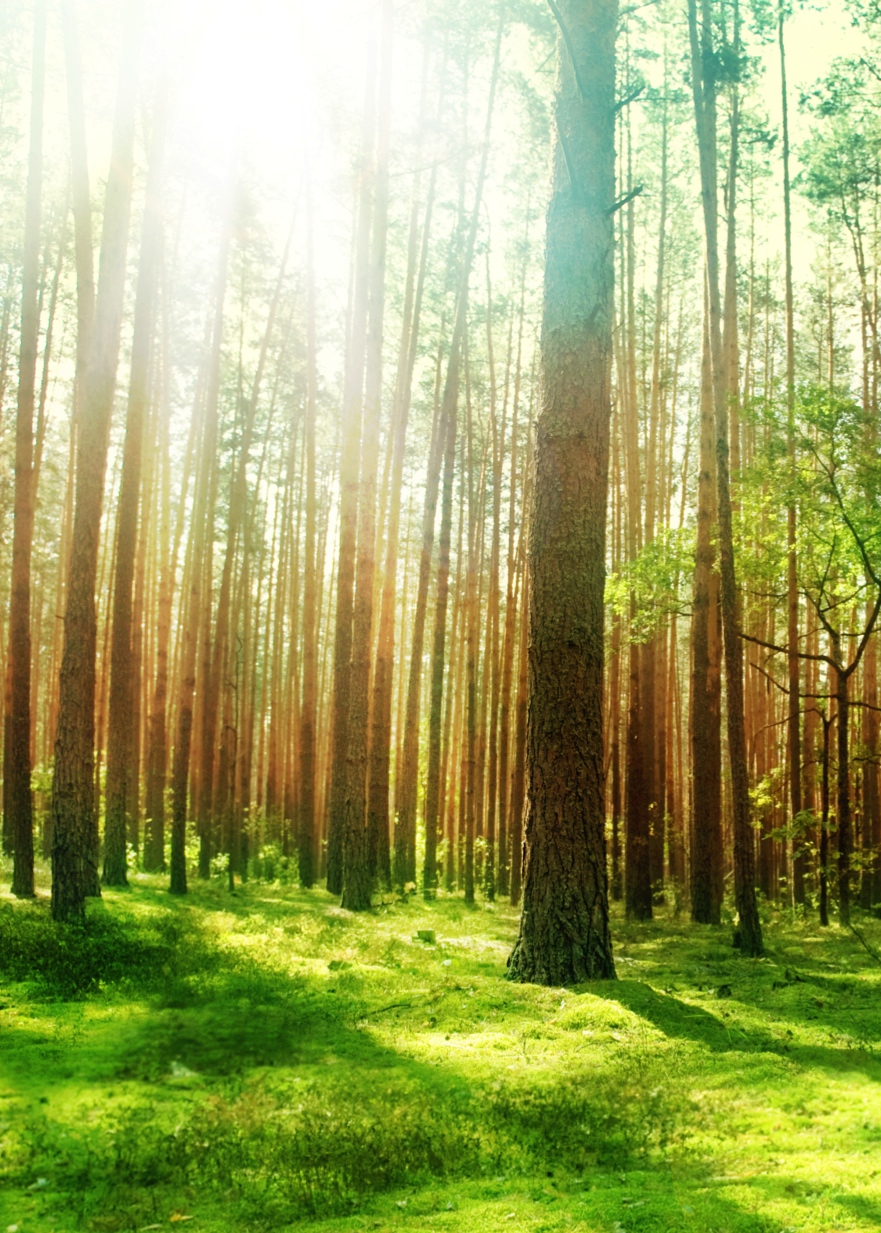 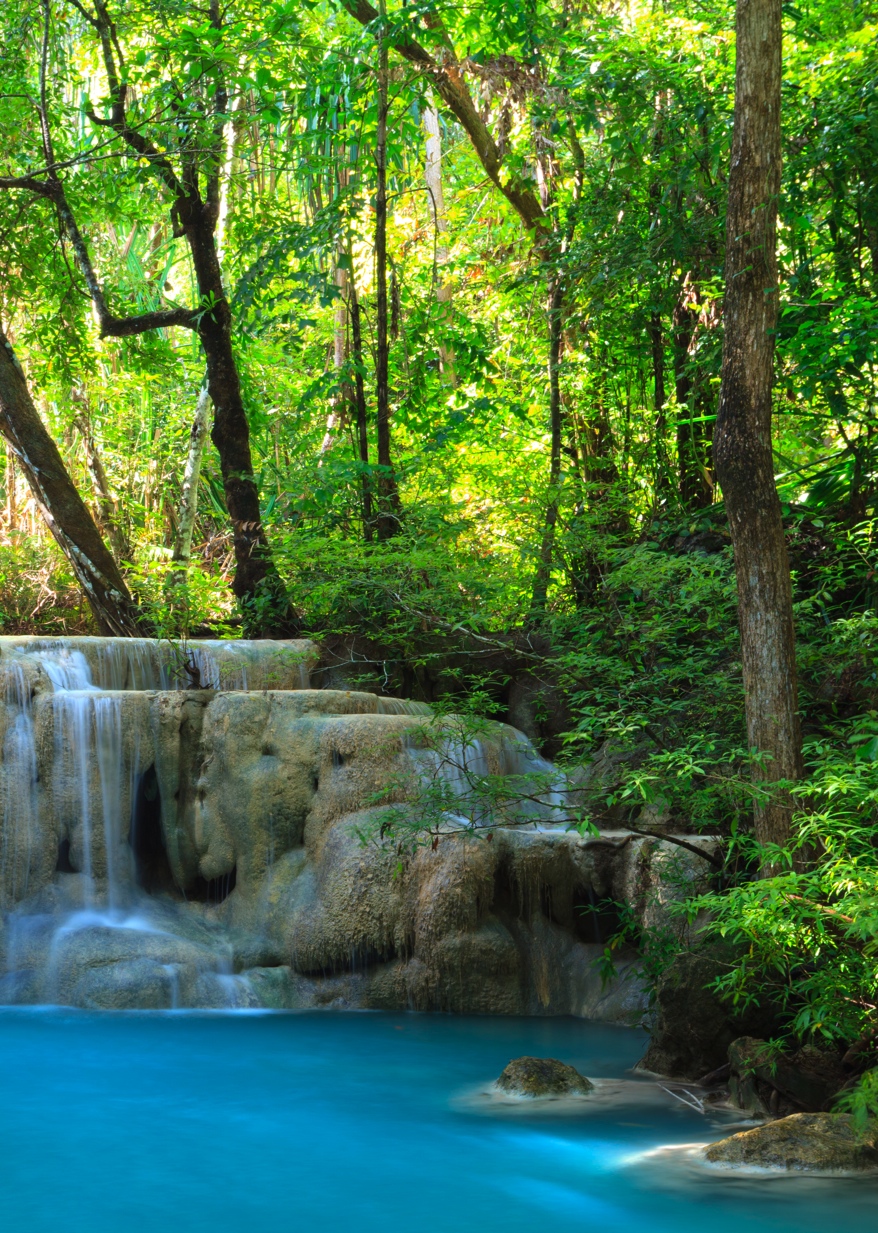 Geološki podaci
Podaci dobijeni osnovnim i detaljnim istraživanjima.Prikupljanje ovih podataka zahtevalo je:      - planiranje,      - organizaciju,      - sistematizaciju i      - obradu podata kao pripremne radnje        pre unosa u bazu.Provera podataka obuhvata:    - poreklo;    - preciznost i  tačnost;    - atributsku tačnost;    - logučnu delatnost;  i      - potpunost.
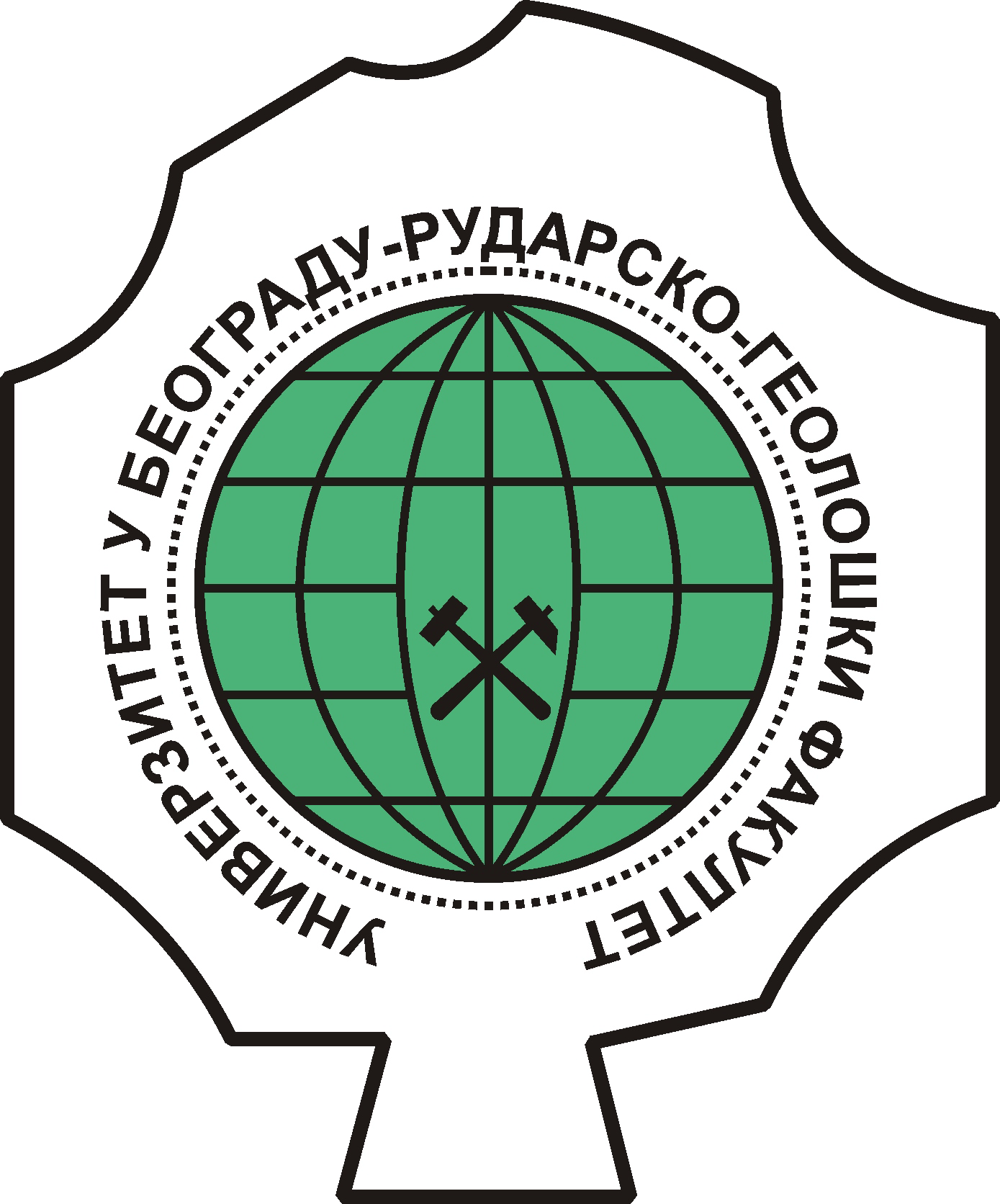 Digitalna legenda
Standardizacija koja ukida nezakonitost u smislu terminologije  za opis podataka u postupku kartiranja.
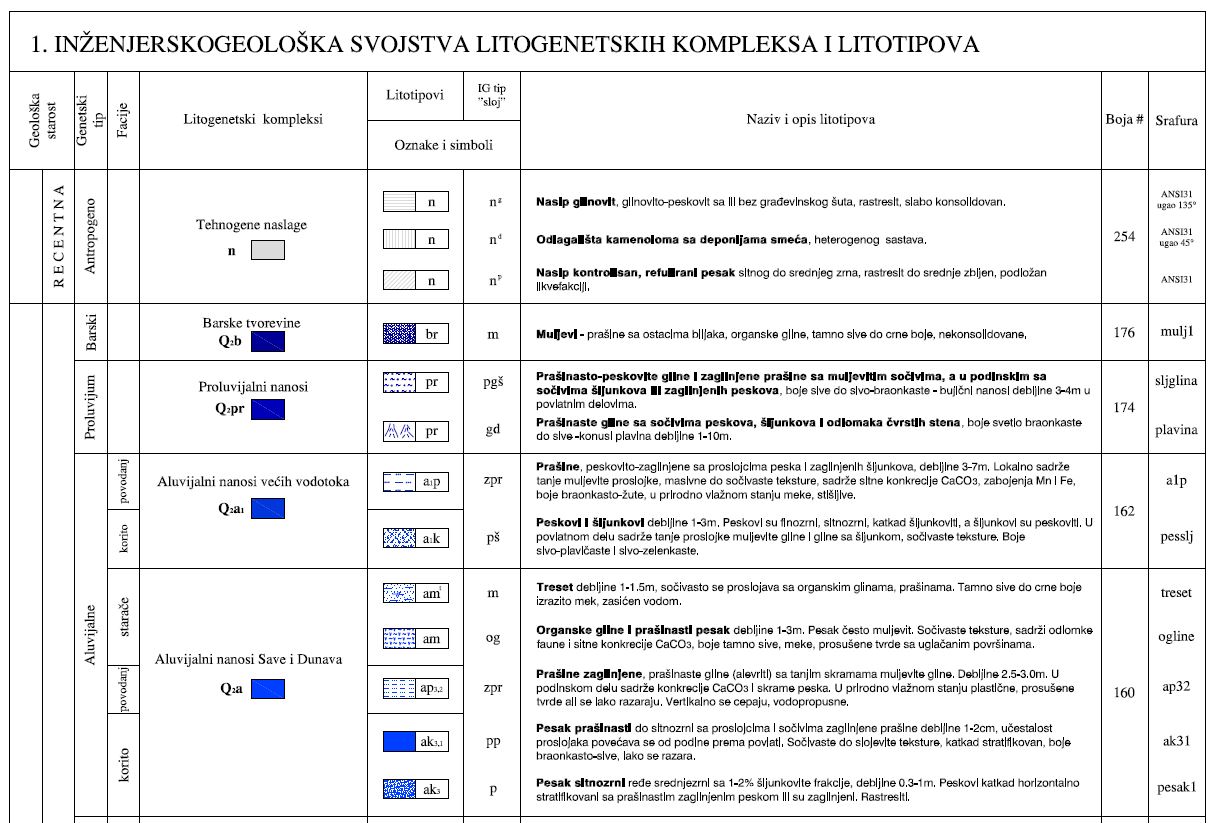 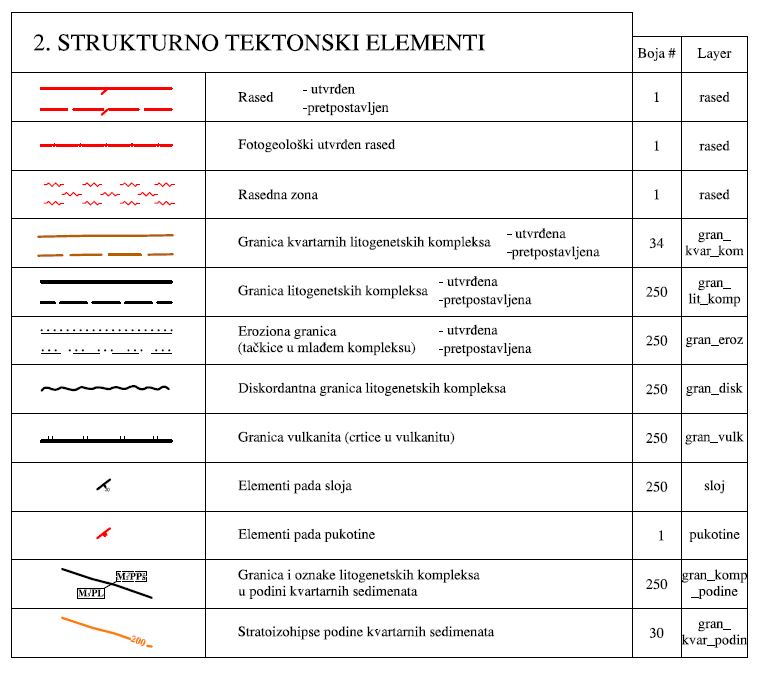 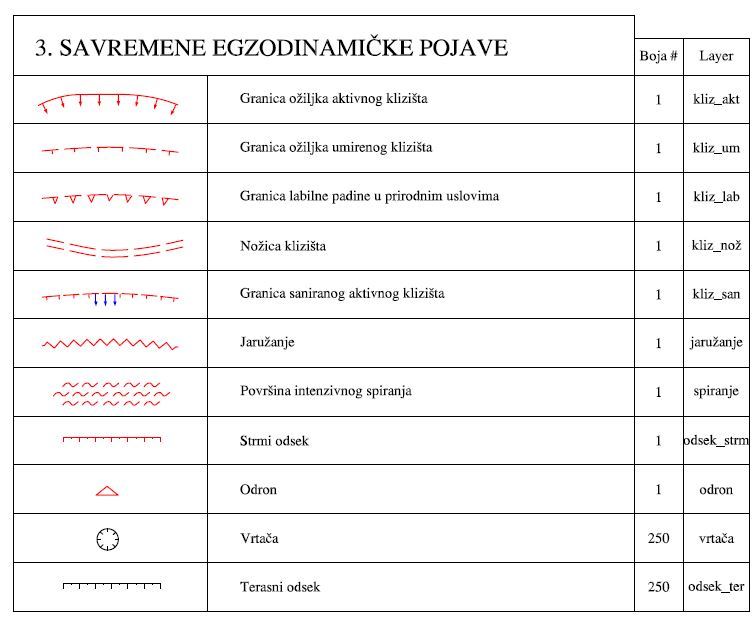 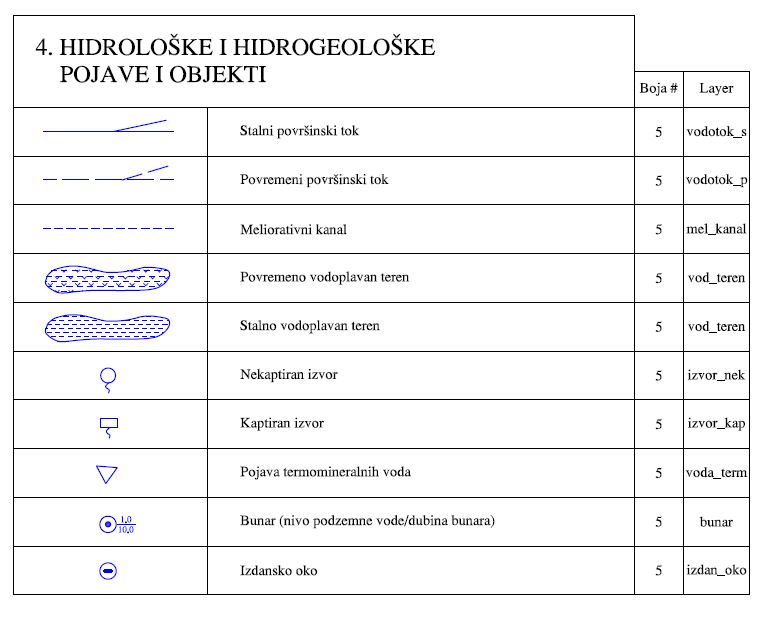 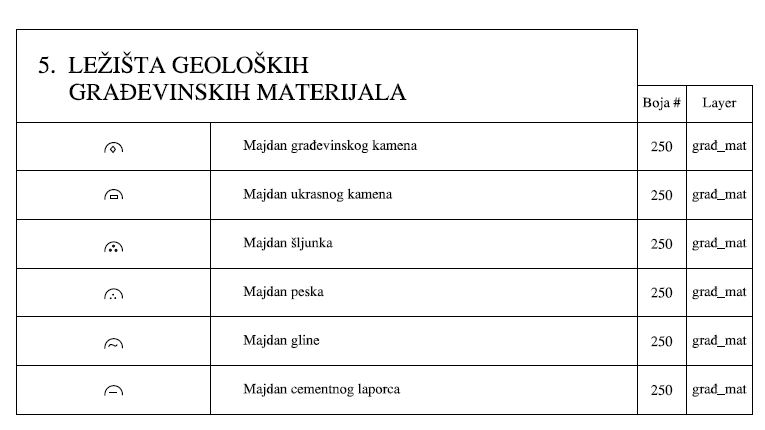 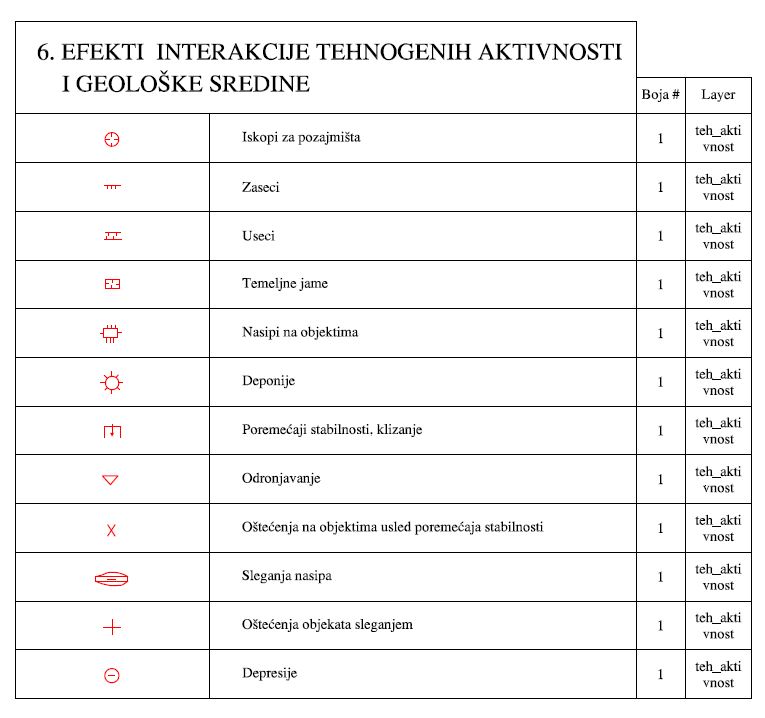 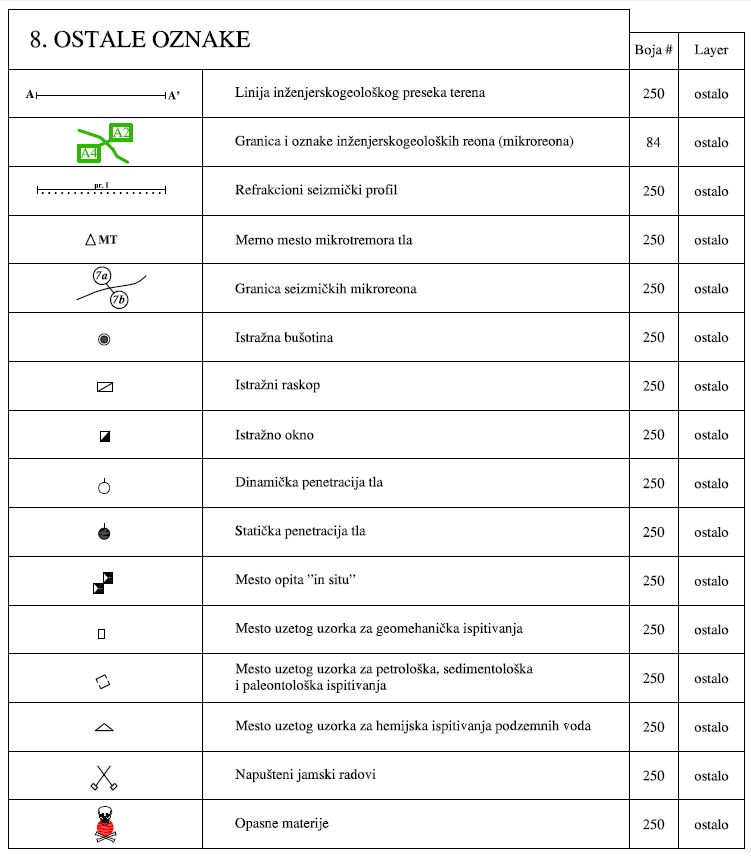 [Speaker Notes: Raščlanjavanje je vršeno prema ustanovljenoj i usvojenoj 
hijerarhiji i to: 
Litološka serija 
Litološki kompleks
Litološki tip (litotip) 
Inženjerskogeološki tip "sloj"]
STVARANJE DIGITALNOG SKUPA
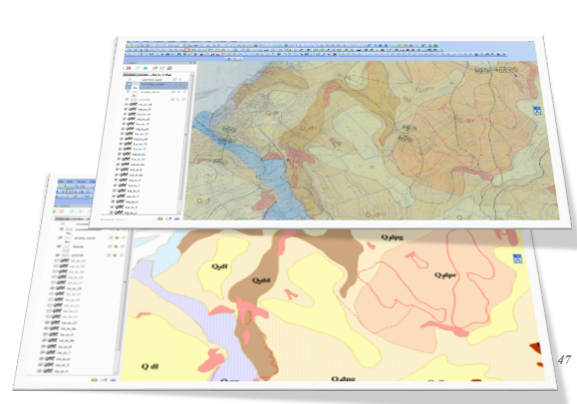 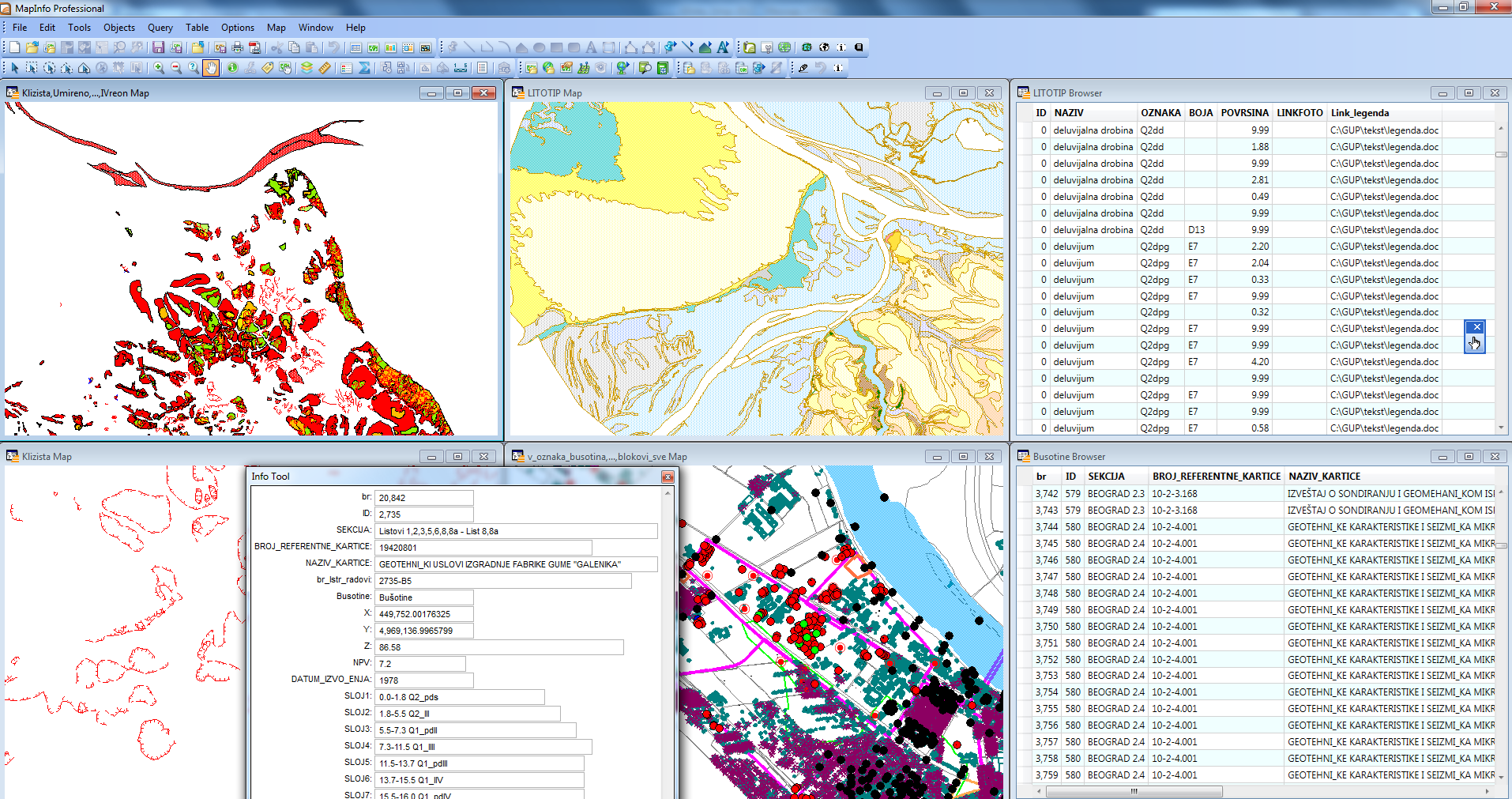 GEOREFERENCIRANJE
VEKTORIZACIJA
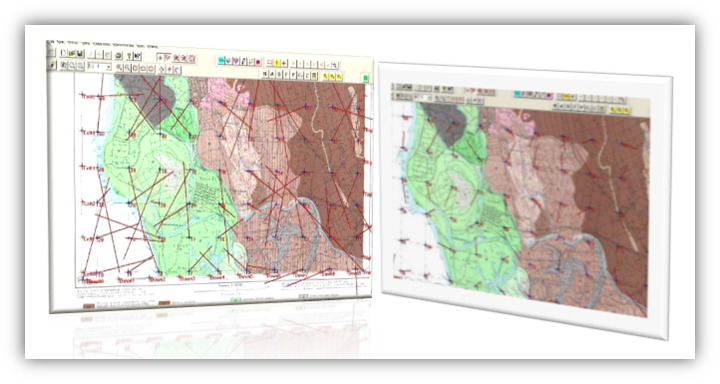 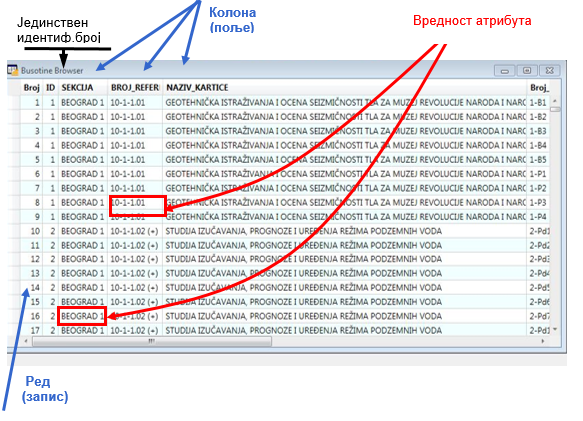 NAČIN PRIKAZIVANJA 
VEKTORSKIH PODATAKA
TABELA
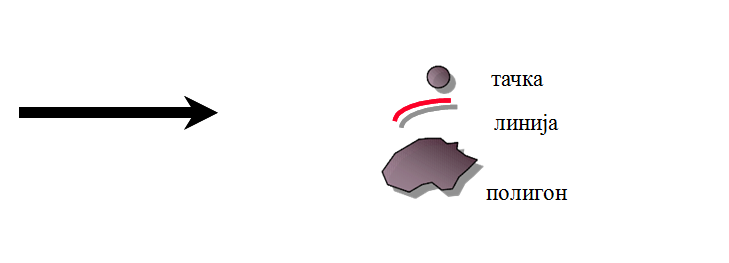 [Speaker Notes: Ručno unošenje podataka u bazu obuhvata četiri glavne etape :
1. Unošenje prostornih podataka –  SKENIRANjE,GEOREFERENCIRANjE digitalizacija i vektorizacija,
2. Unošenje atributskih podataka -  tabele,
3. Verifikovanje prostornih i atributskih podataka i njihovo editovanje,
4. Povezivanje prostornih i atributskih podataka
Prilikom izrade vektorskih geoloških karata unutar baze a radi lakše organizacije podataka neophodno je bilo definisati određene vrste tabela. 

Zajednička polja u različitim tabelama koriste se za njihovo povezivanje. Što znači da pomoću zajedničkog identifikatora koji je definisan za vektorski sadržaj i atributske podatke ostvarena je veza između vektorskog sadržaja i tematskih podataka.]
TEMATSKI SADRŽAJI PO GEOLOŠKIM  ENTITETIMA u GeolBazi
Tematski sadržaj se kreira se prema specifičnim temama. Fokusirane na jednu temu i njene varijacije u prostoru. 
Tematski sadržaj „GeolBaze“ po geološkim entitetima čine :
    - Orto-foto snimak;
    - Osnovne geološke informacije;
    - Hidrogeološke informacije;
    - Seizmološke informacije;
    - Inženjerskogeološke informacije;
    - Informacije o mineralnim sirovinama; i
    - Informacije o fondu postojeće geološke dokumentacije.
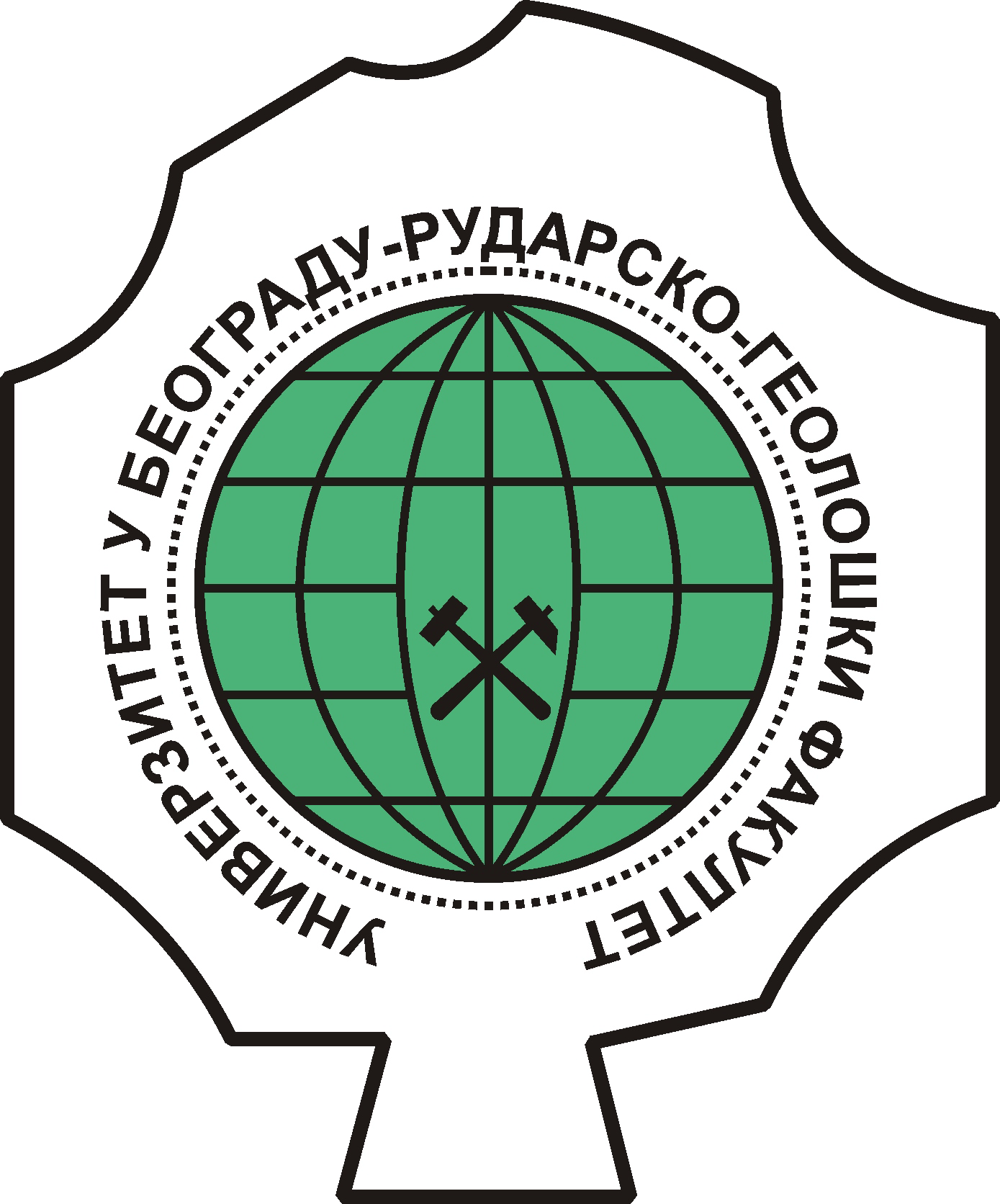 [Speaker Notes: 2. Baza je orjentisana prema  državnom koor. sistemu WGS84-UTM zona koord referativni sistem. Obuhvat je AP Beograda

Ona kombinuje geološke  i druge podatke u  cilju  generisanja INTERAKTIVNIH VIZUELNIH KARATA i IZVEŠTAJA.
Preciznije ona se može smatrati  prostornom bazom podataka koja sadrži skupove podataka  vezane za konkretne prostorne lokacije. 
Obrađena je u specijalizovanom  softveru za  razvoj  prostornih baza  podataka - MapInfo Professional.]
TEMATSKI SADRŽAJ U OKVIRU BAZE
2.OSNOVNE GEOLOŠKE INFORMACIJE
1.ORTO-FOTO SNIMAK
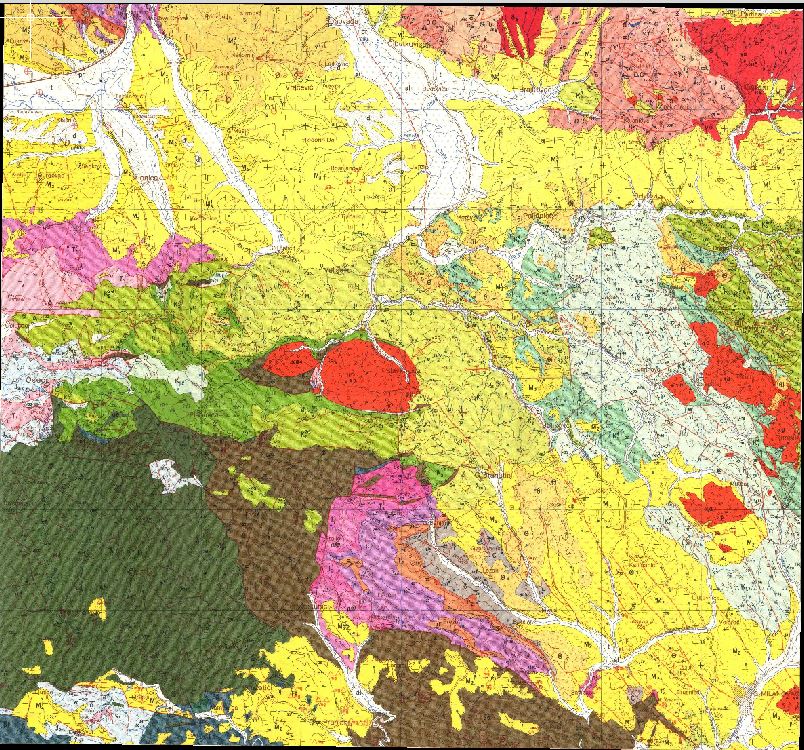 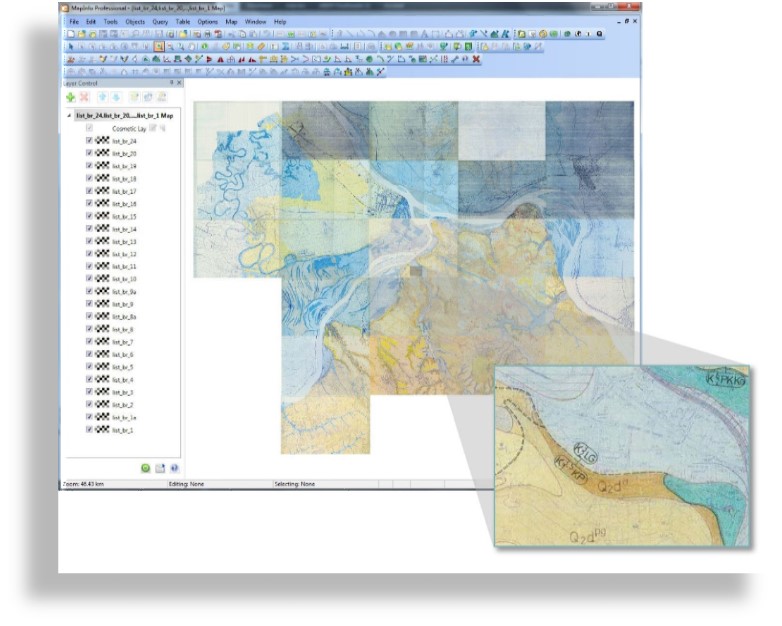 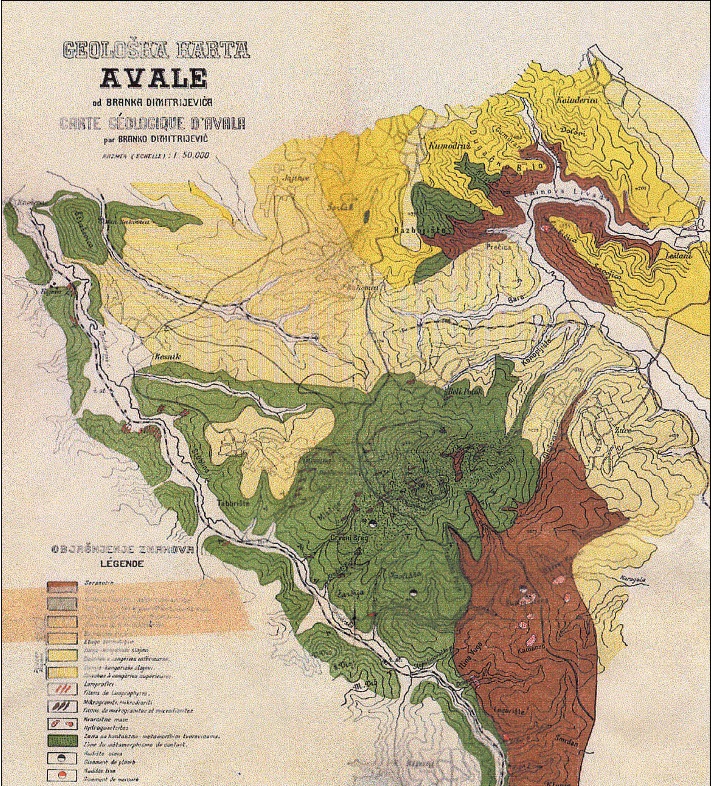 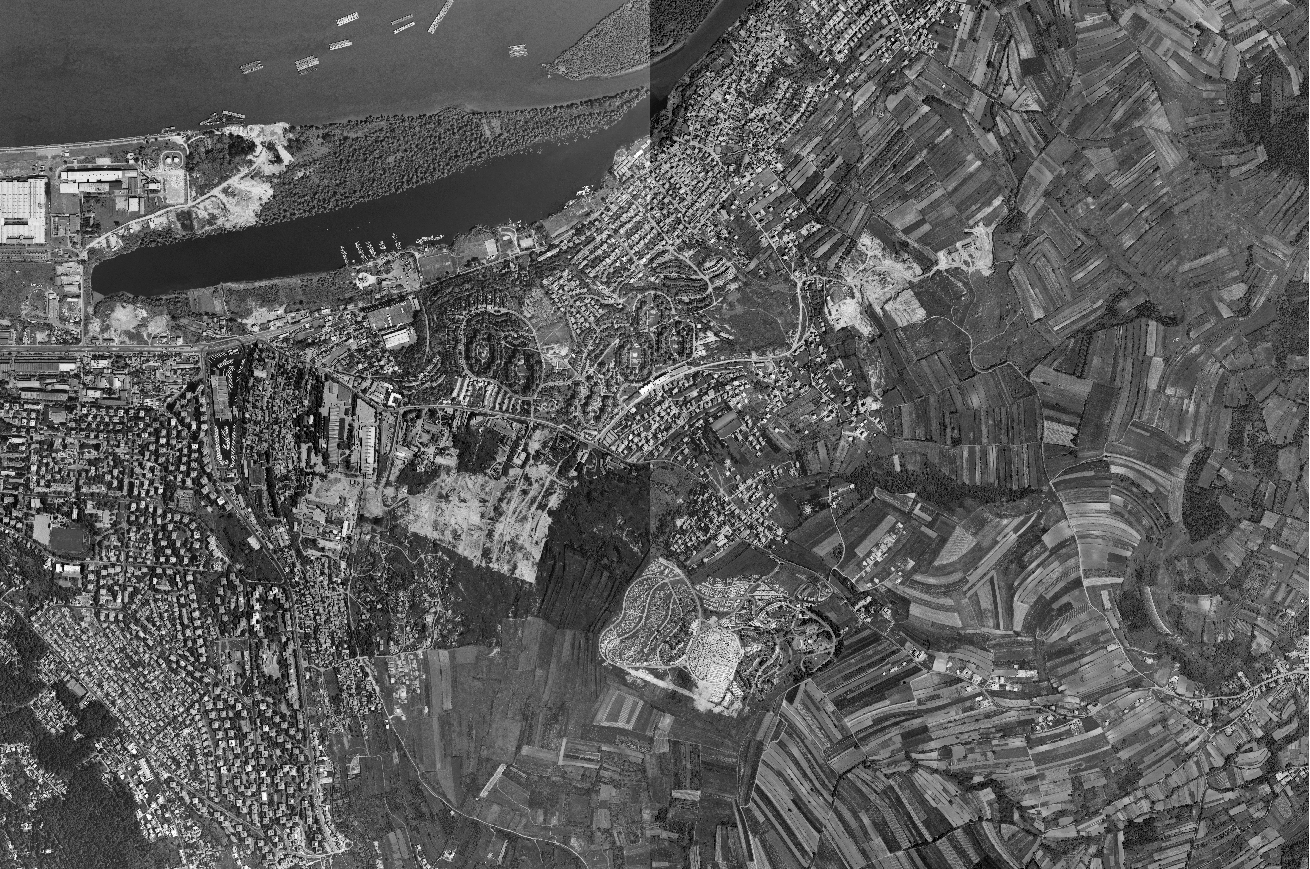 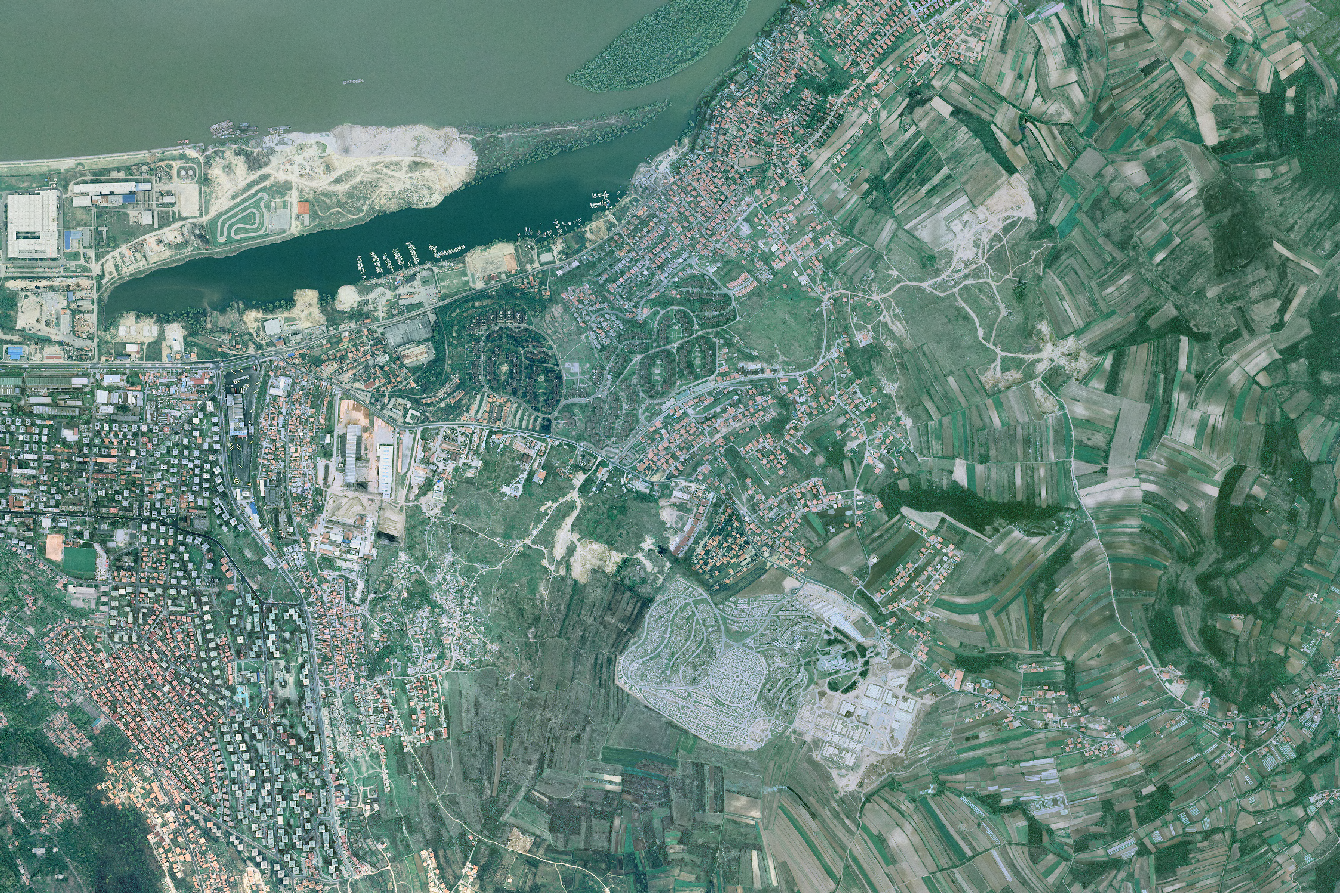 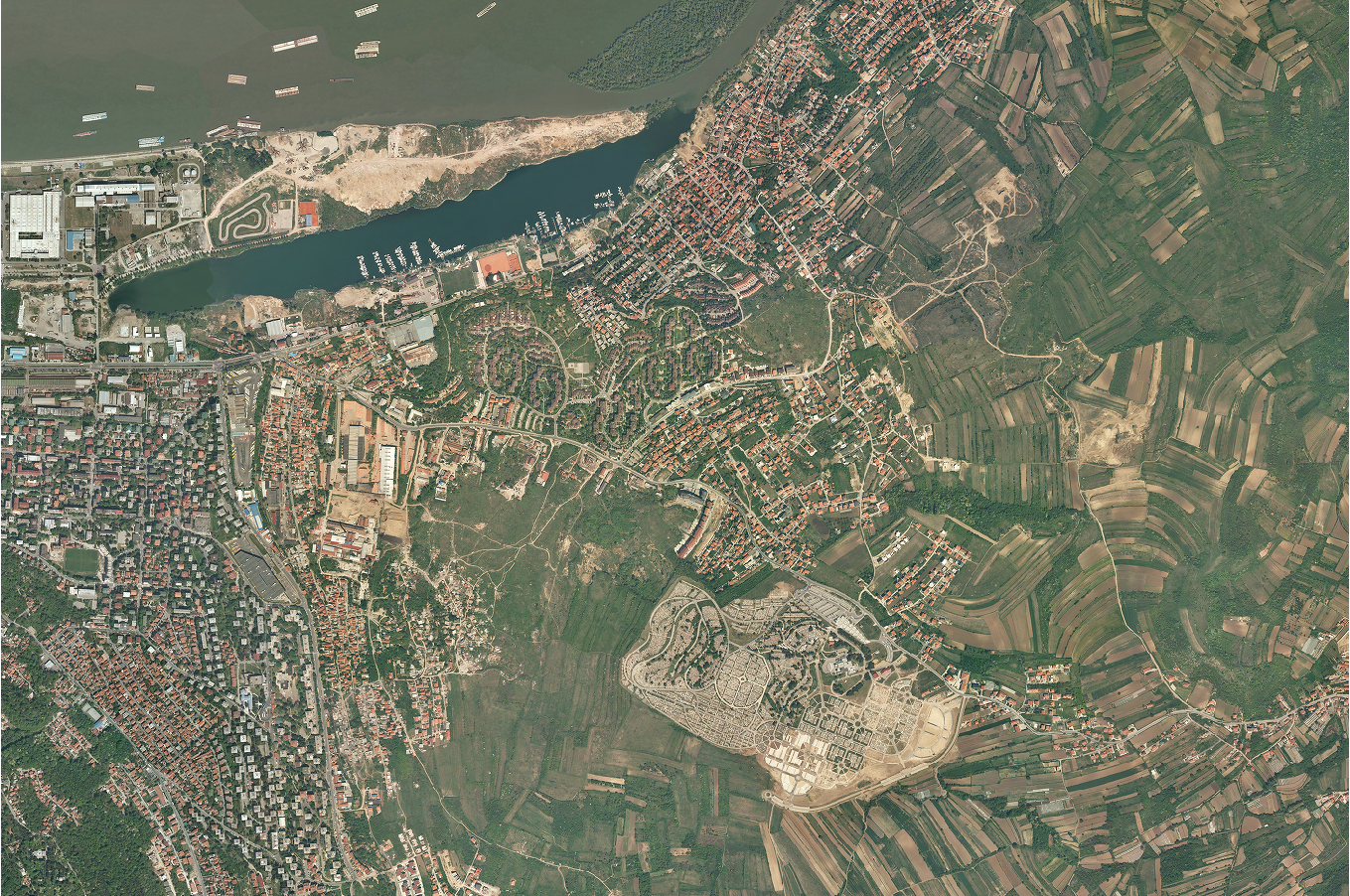 2001.
2007.
2010
2.HIDROGEOLOŠKE INFORMACIJE
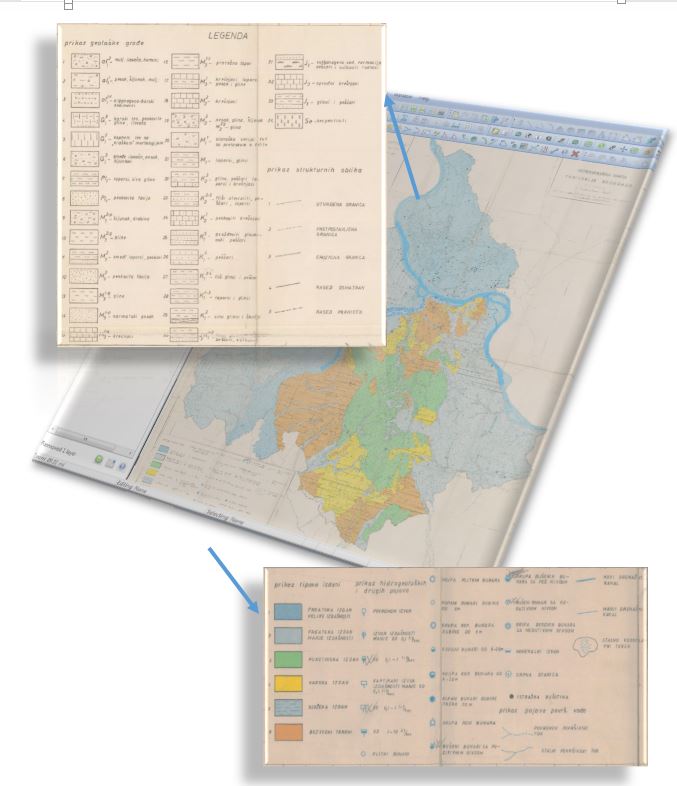 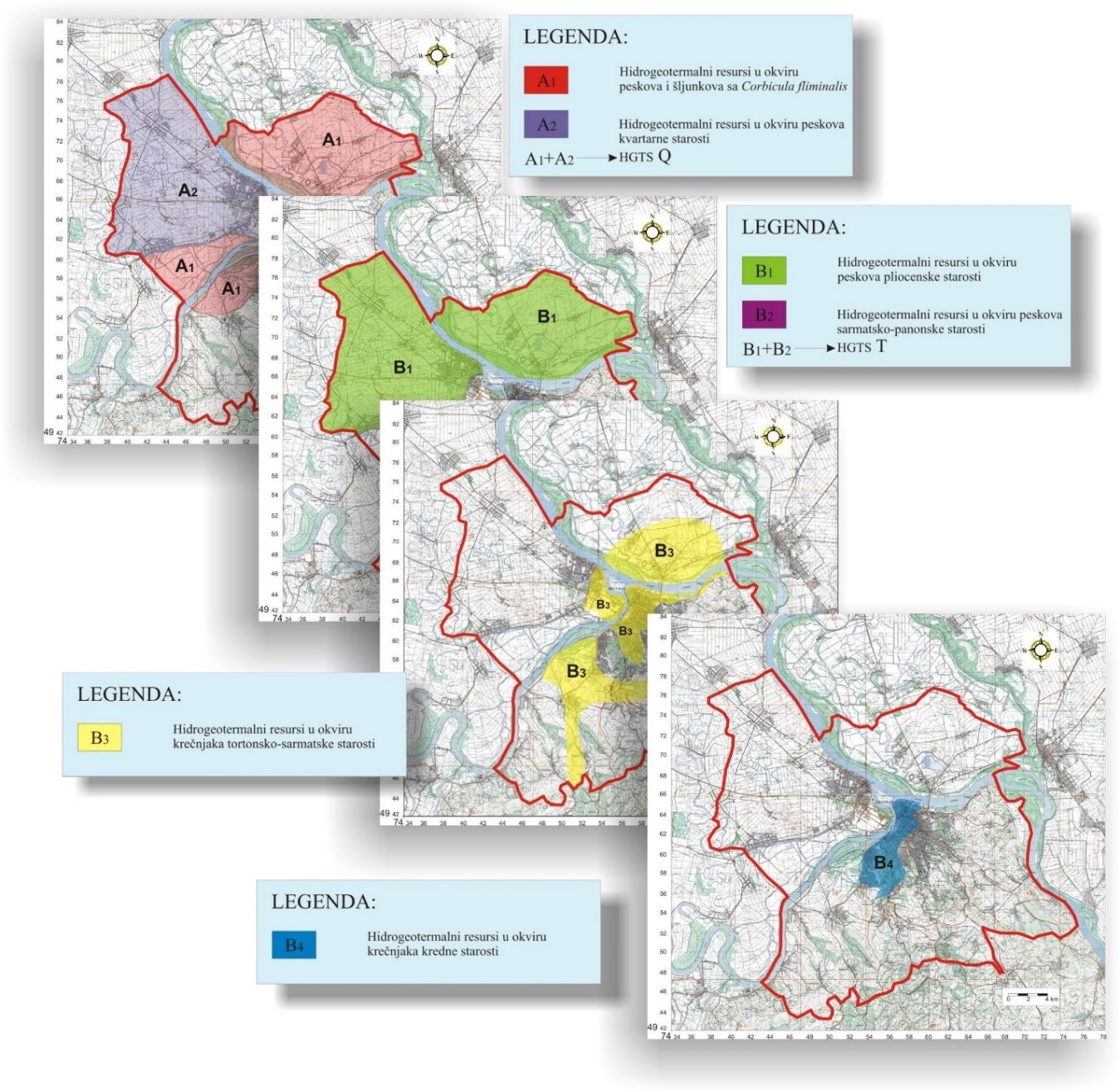 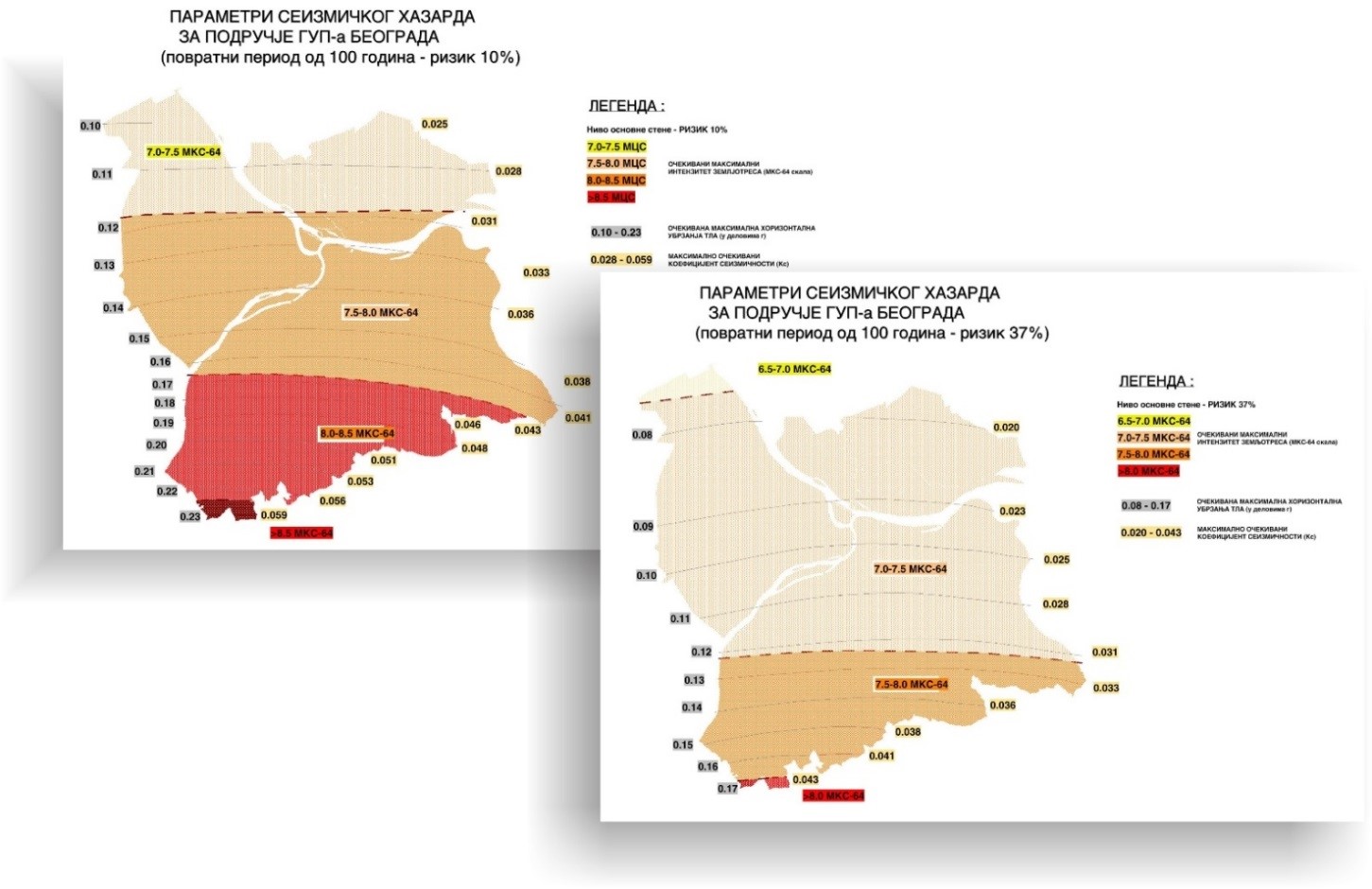 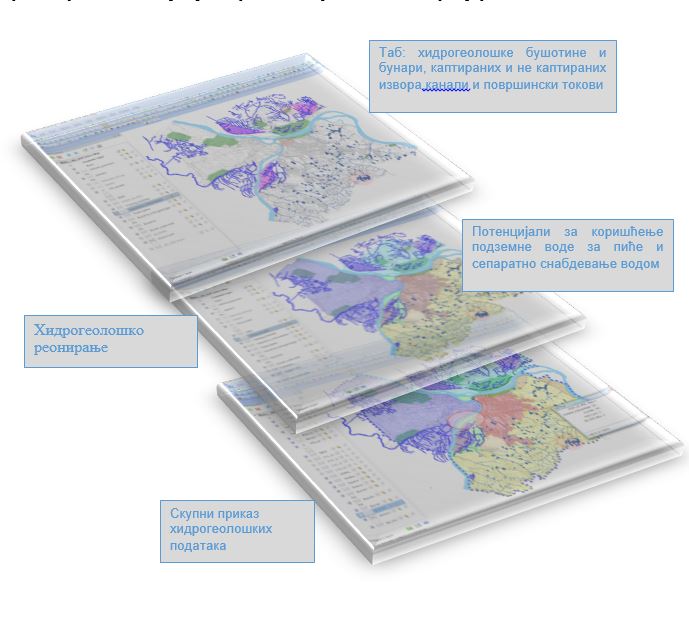 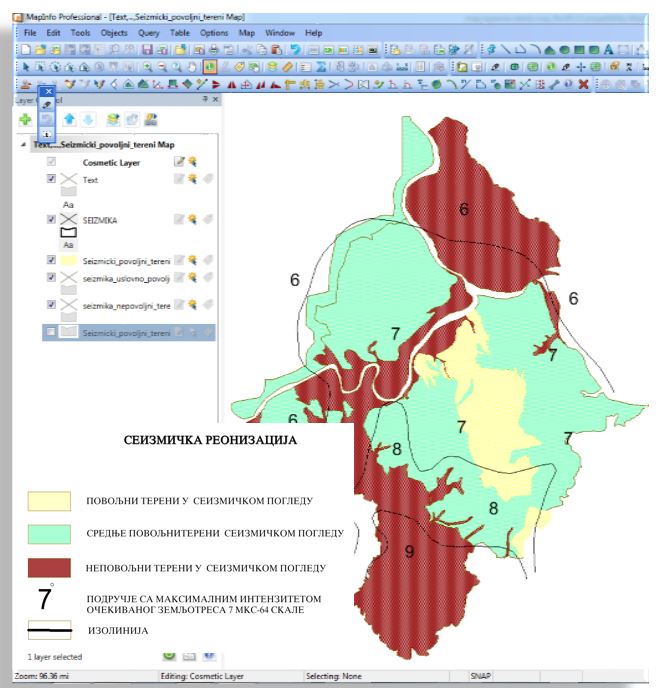 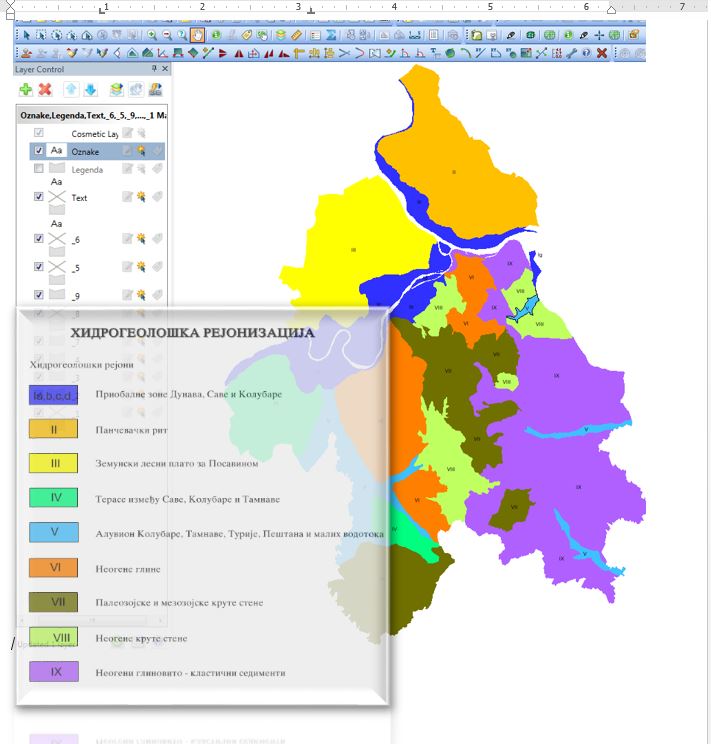 3. SEIZMOLOŠKE INFORMACIJE
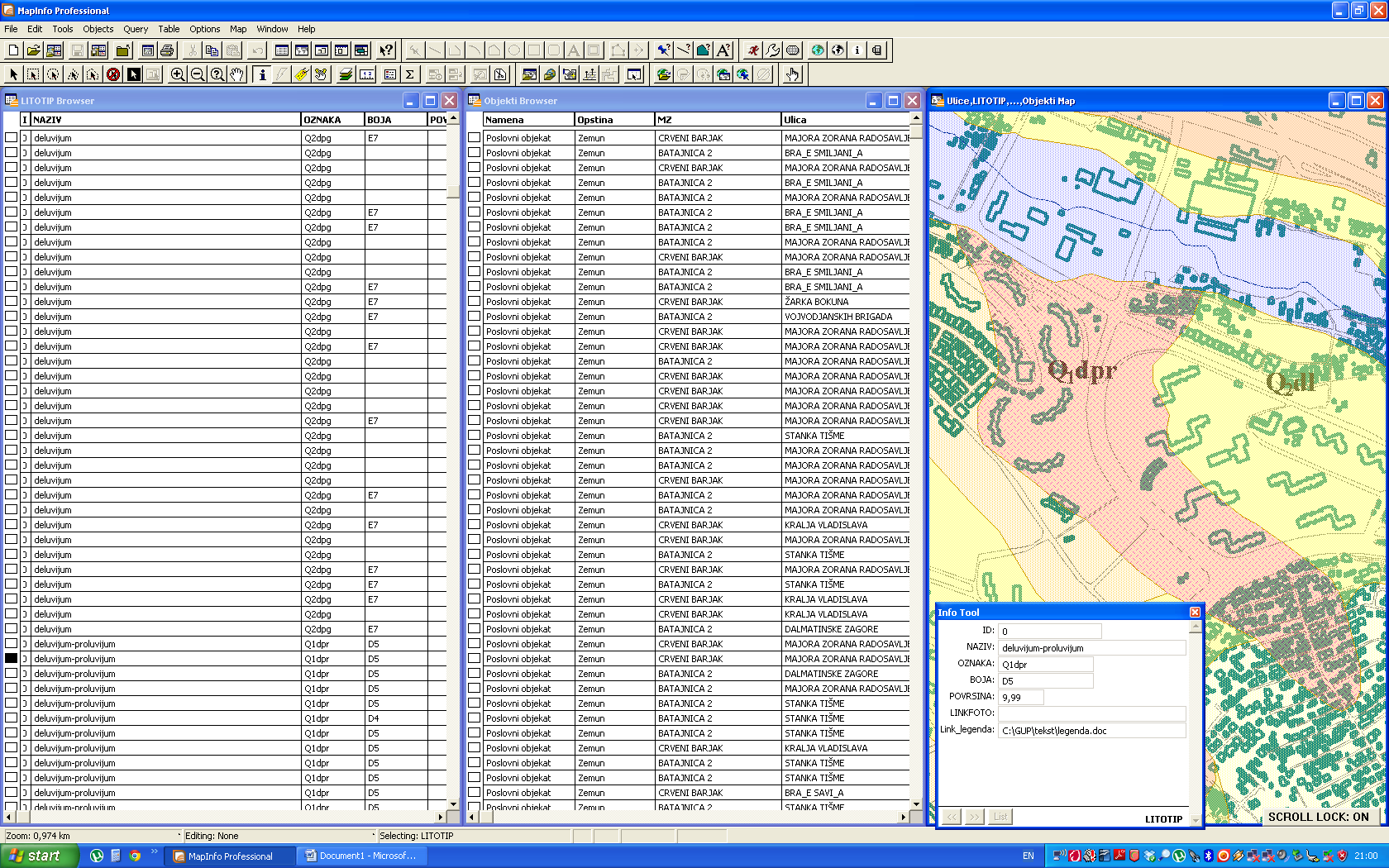 2.INŽENJERSKOGEOLOŠKE  INFORMACIJE
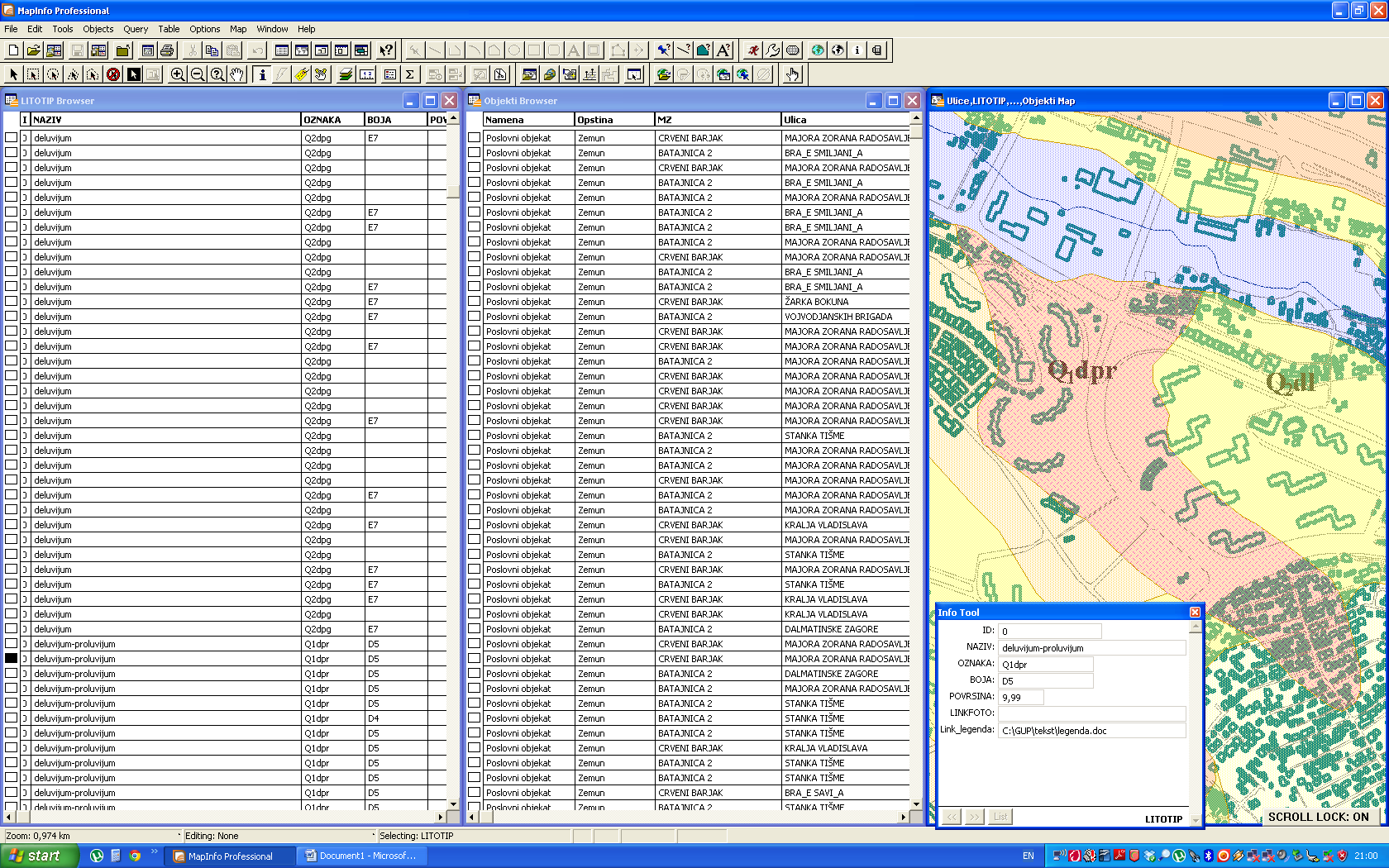 SKUPNI  PRIKAZ INŽENJERSKOGEOLOŠKIH  PODATAKA
GEOMORFOLOŠKI  I  TEKTONSKI  PODACI
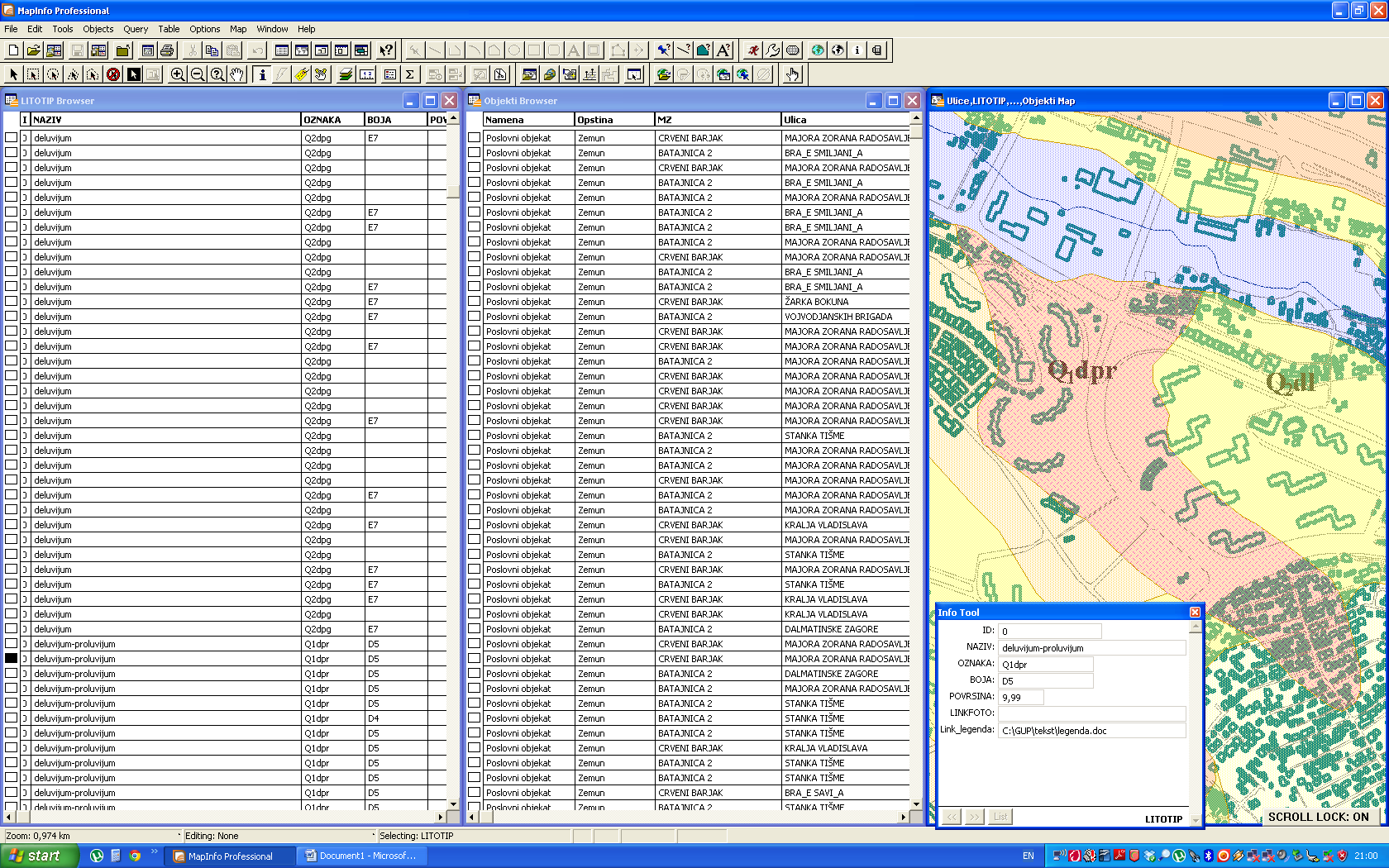 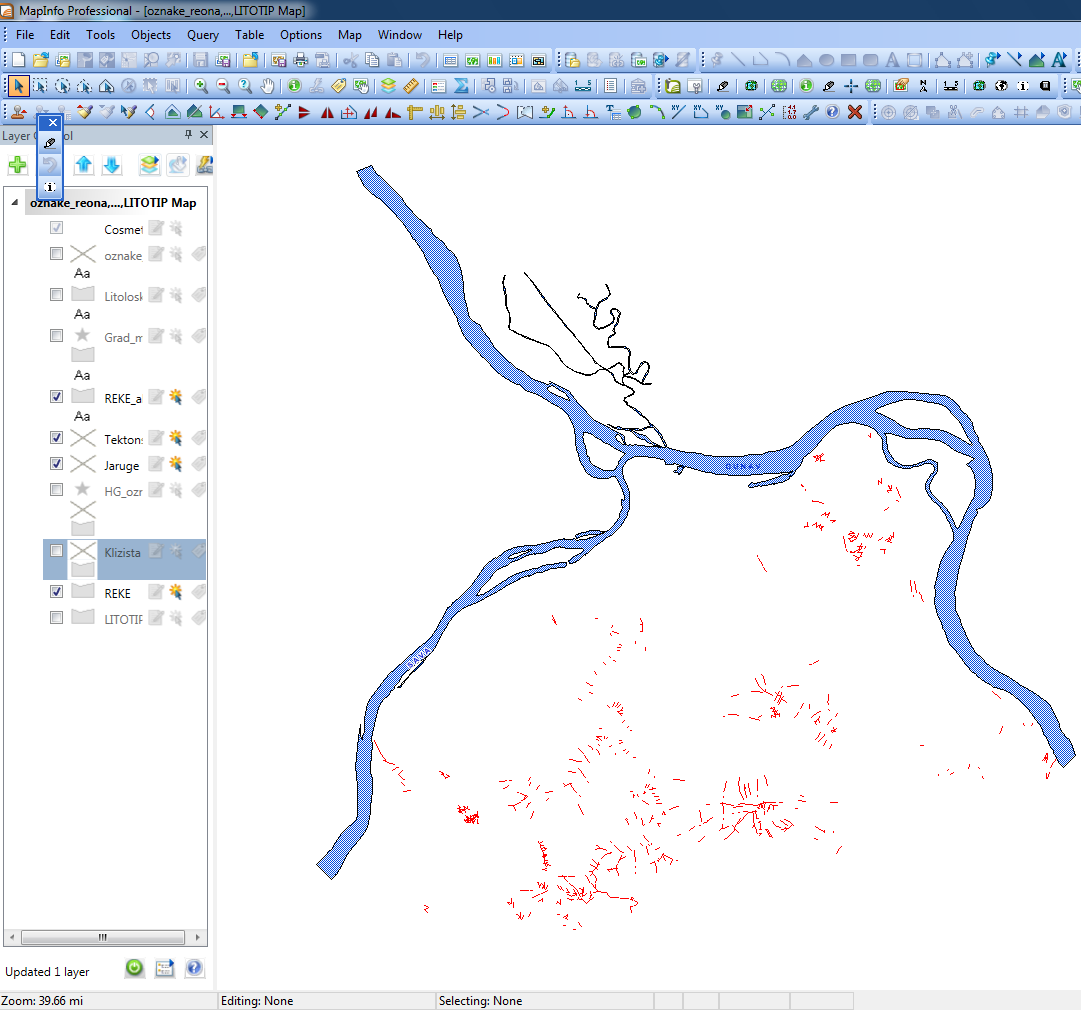 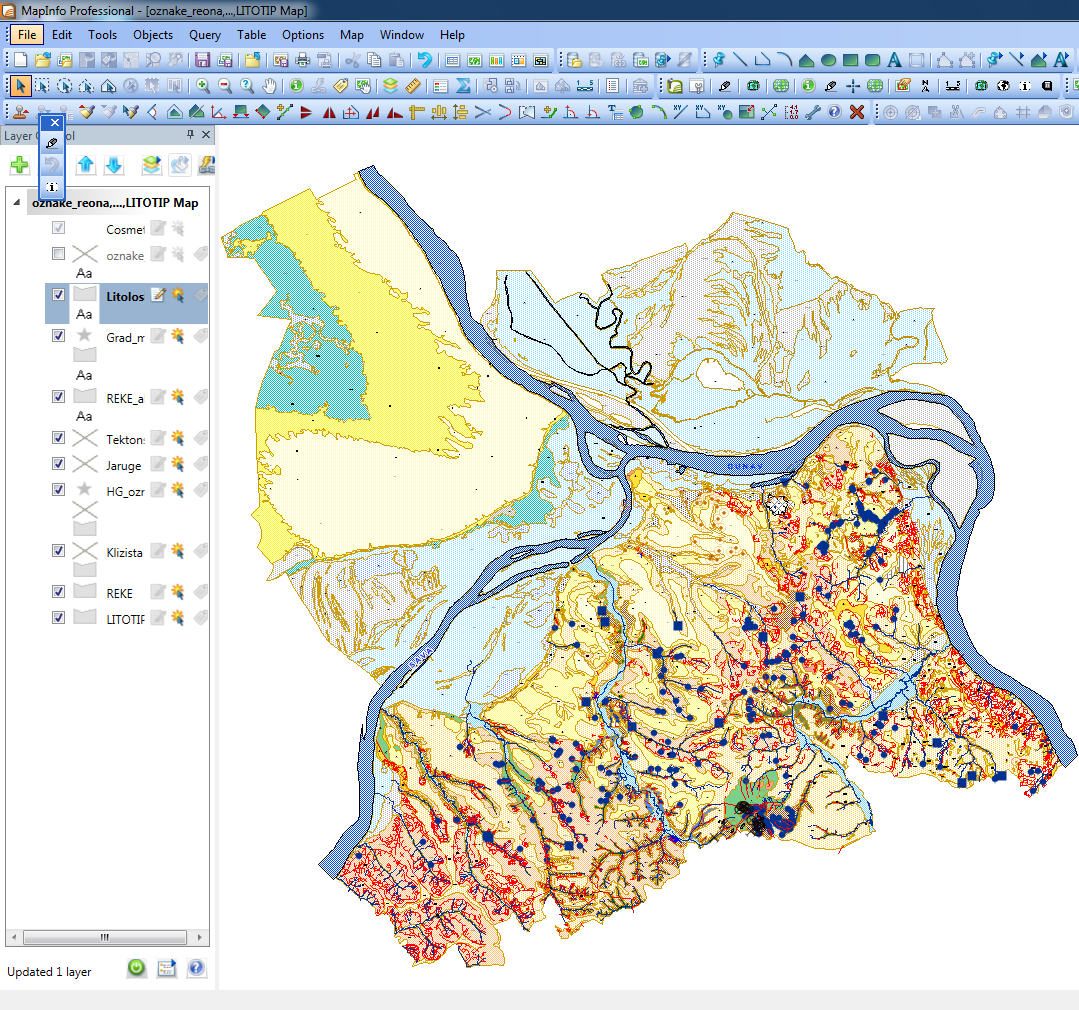 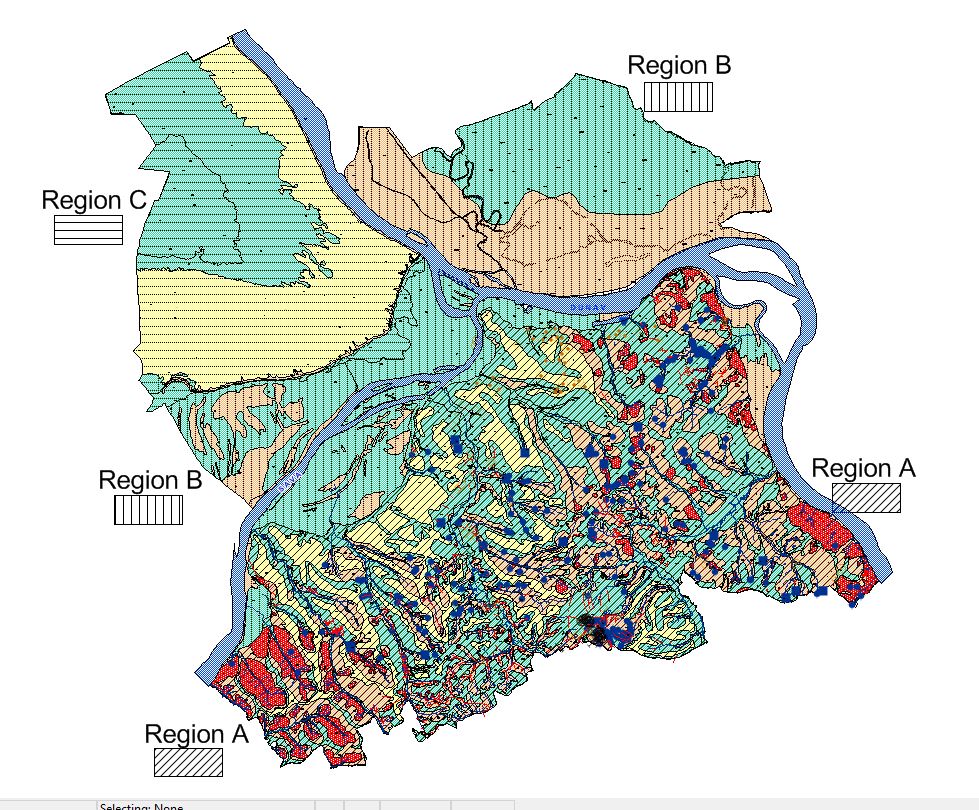 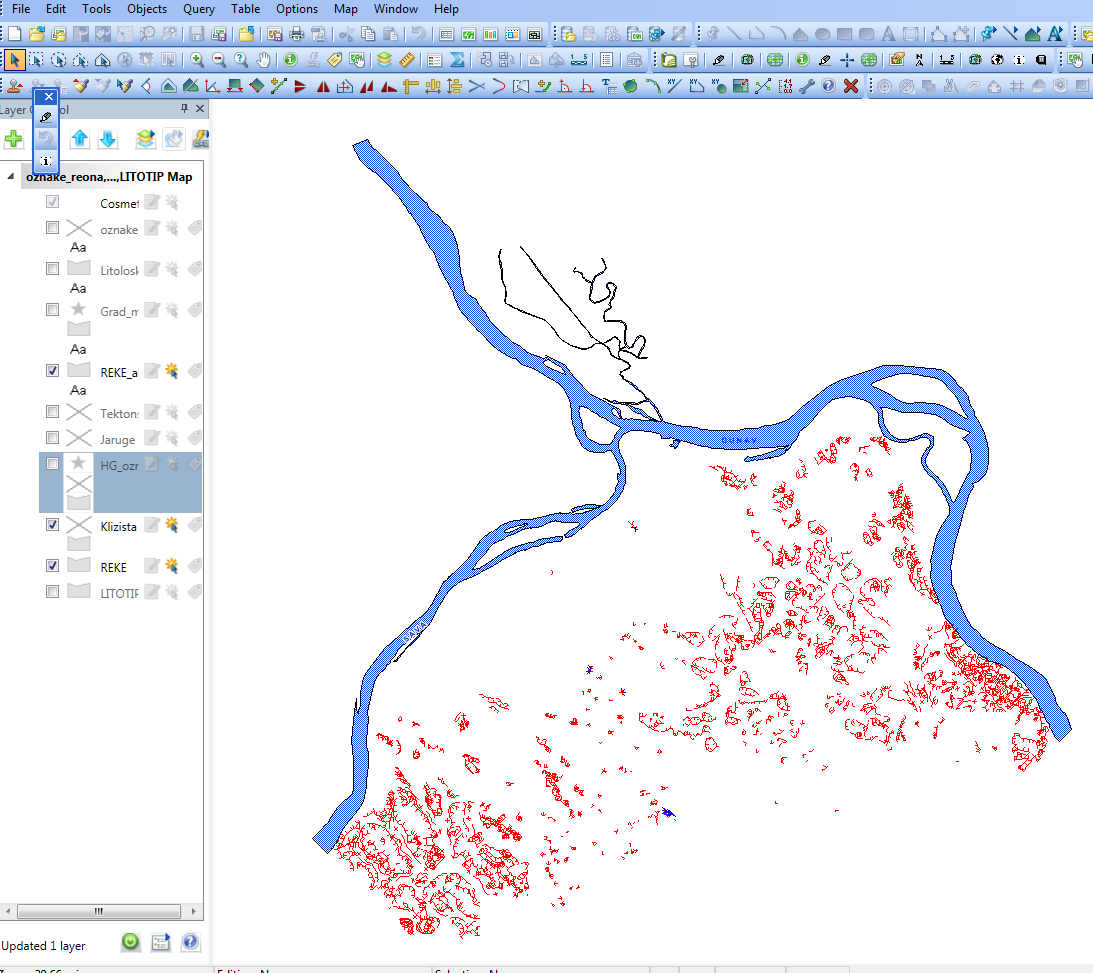 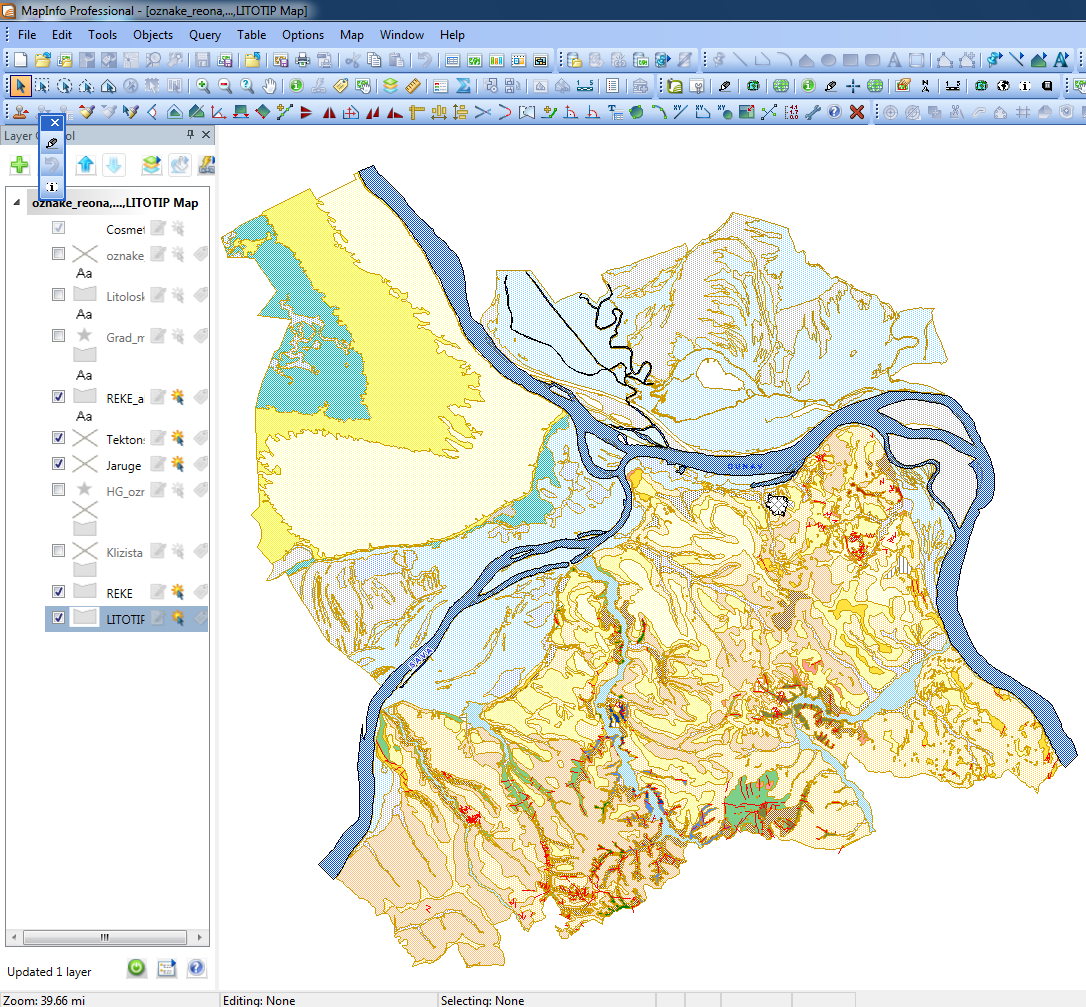 LITOLOŠKI  PODACI
PODACI O EGZOGENIM POJAVAMA
3.PODACI O MINERALNIM  SIROVINAMA
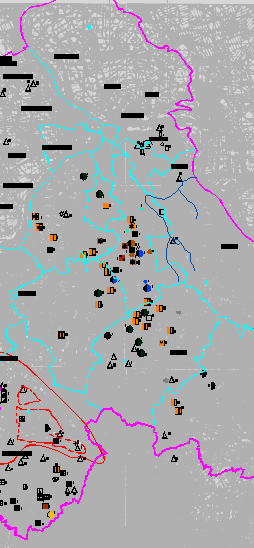 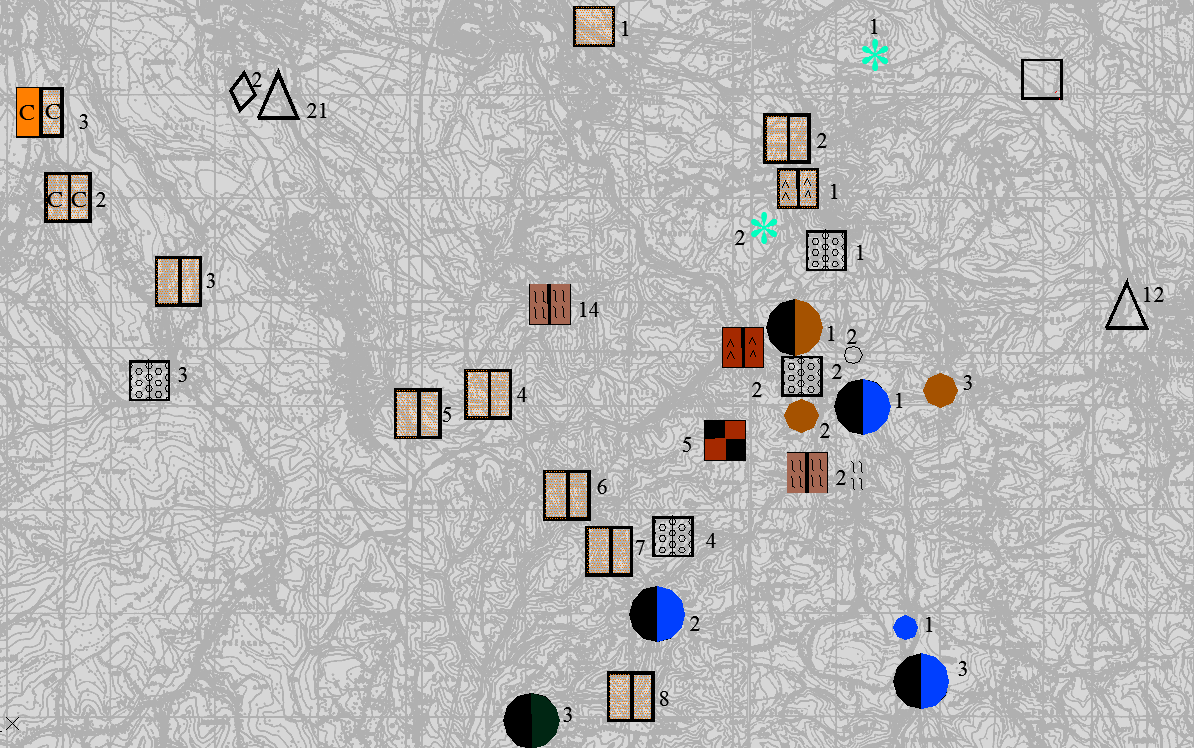 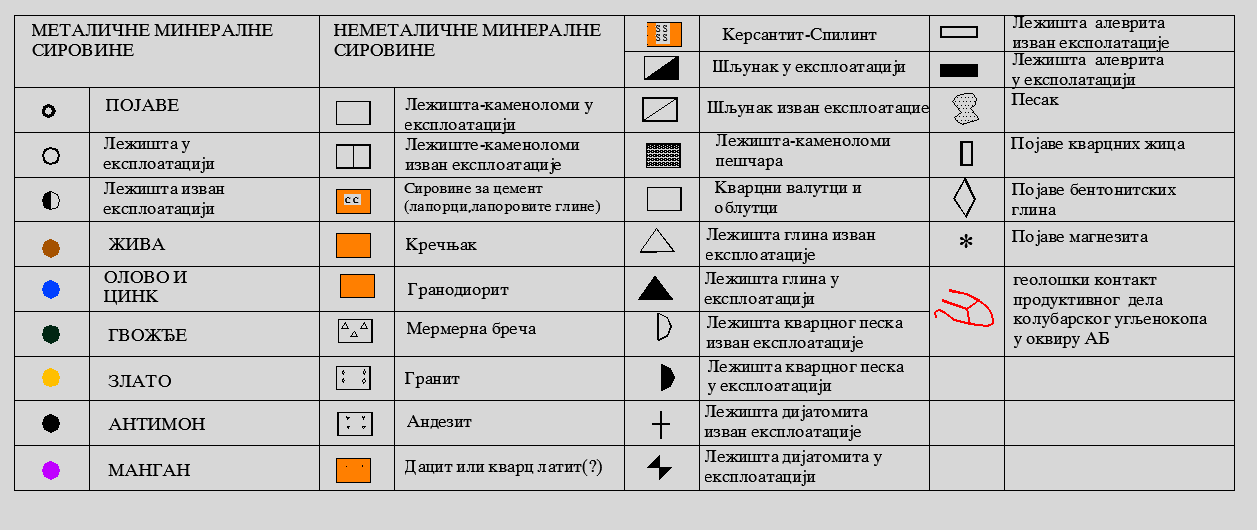 [Speaker Notes: ПОЈАВЕ,  ЛЕЖИШТА У ЕКСПЛАТАЦИЈИ И  ВАН ЕКСПЛАТАЦИЈИ]
4. PODACI O ISTRAŽNIM RADOVIMA
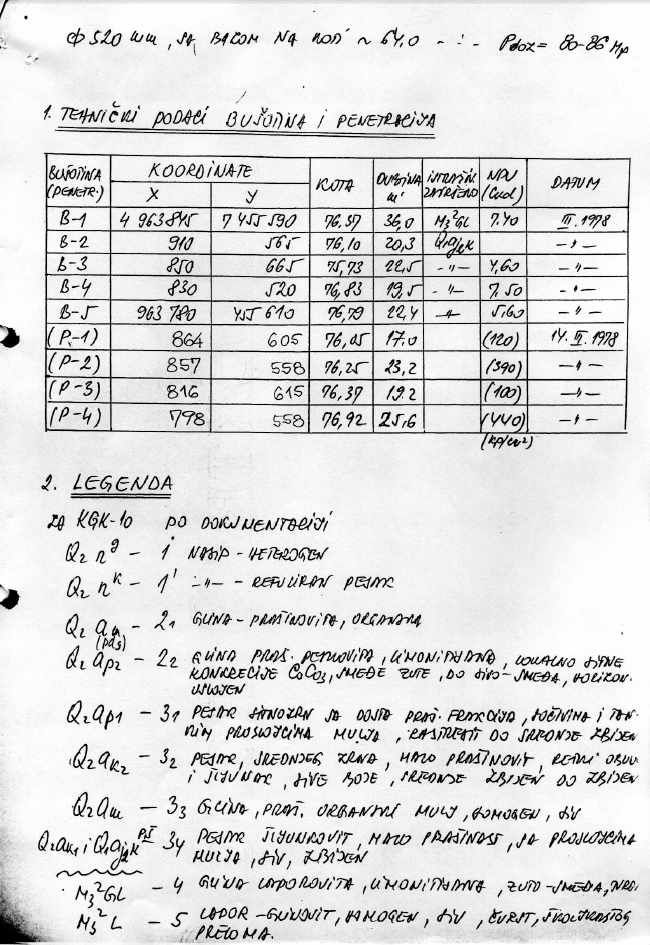 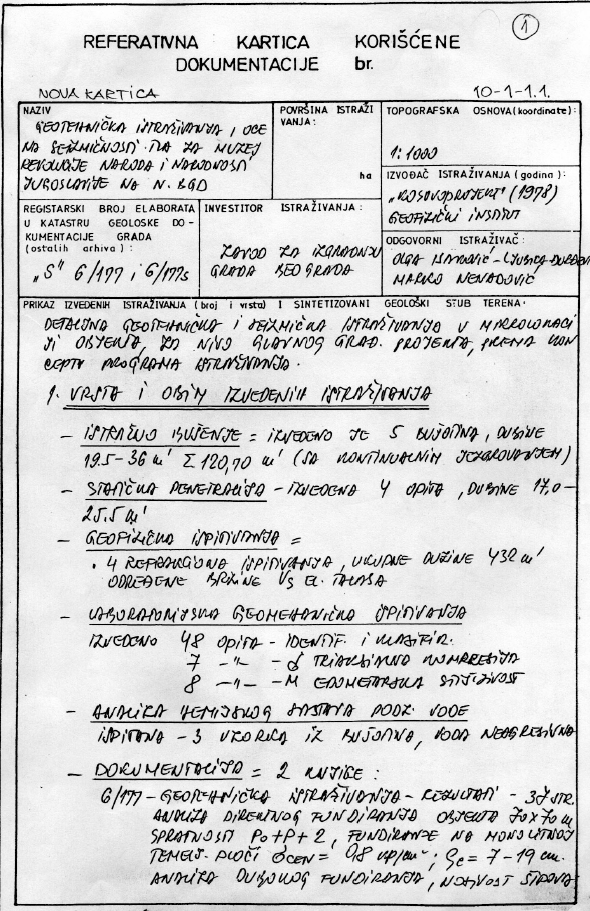 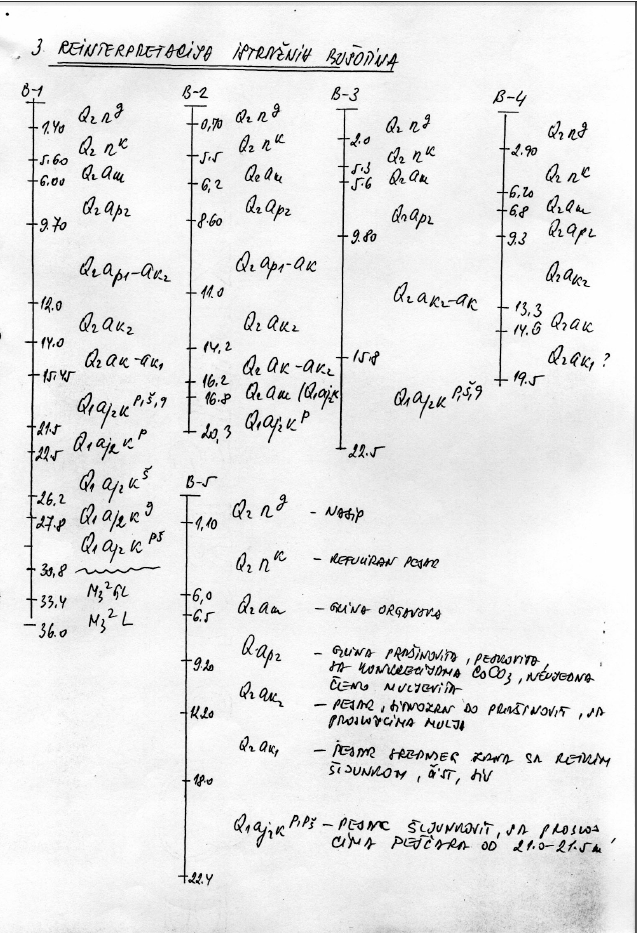 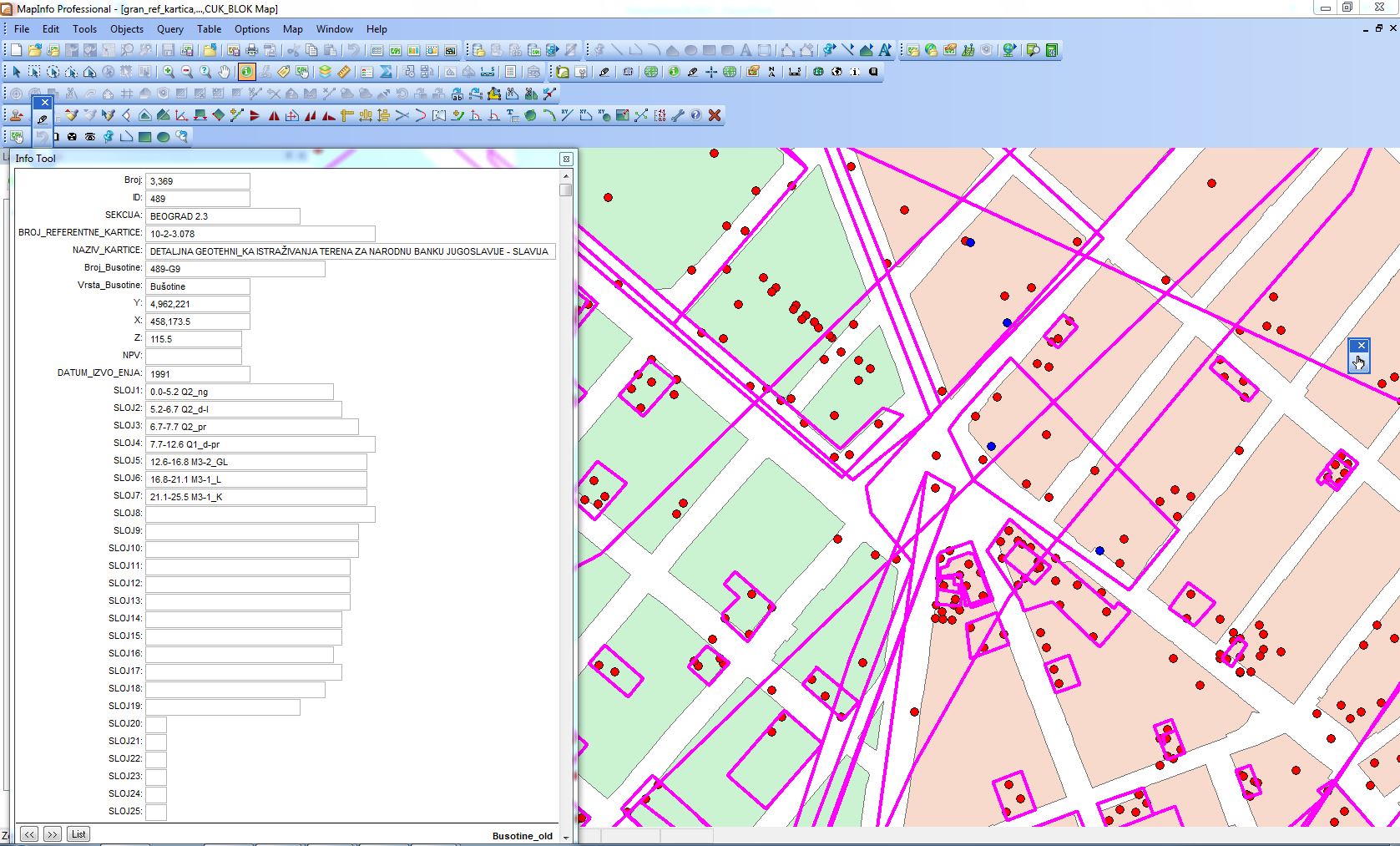 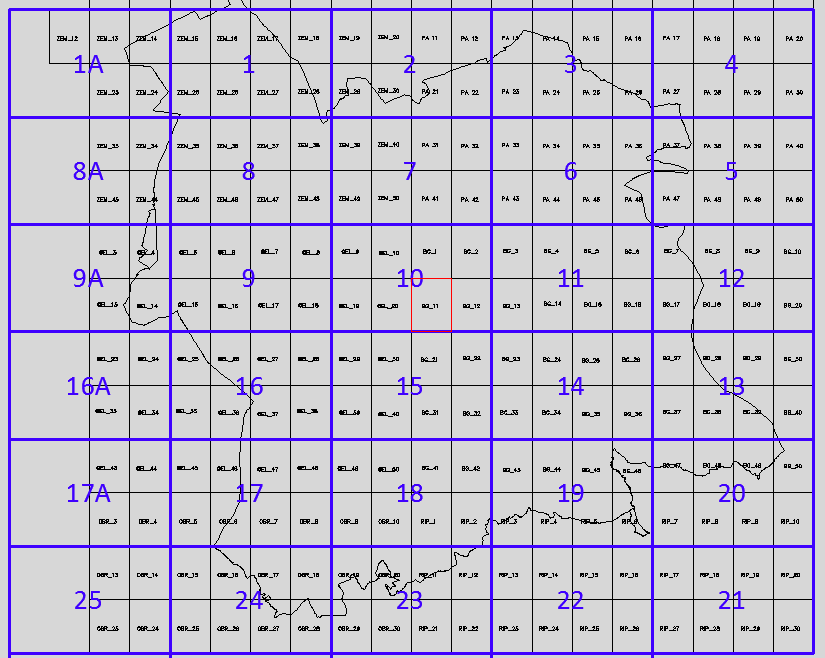 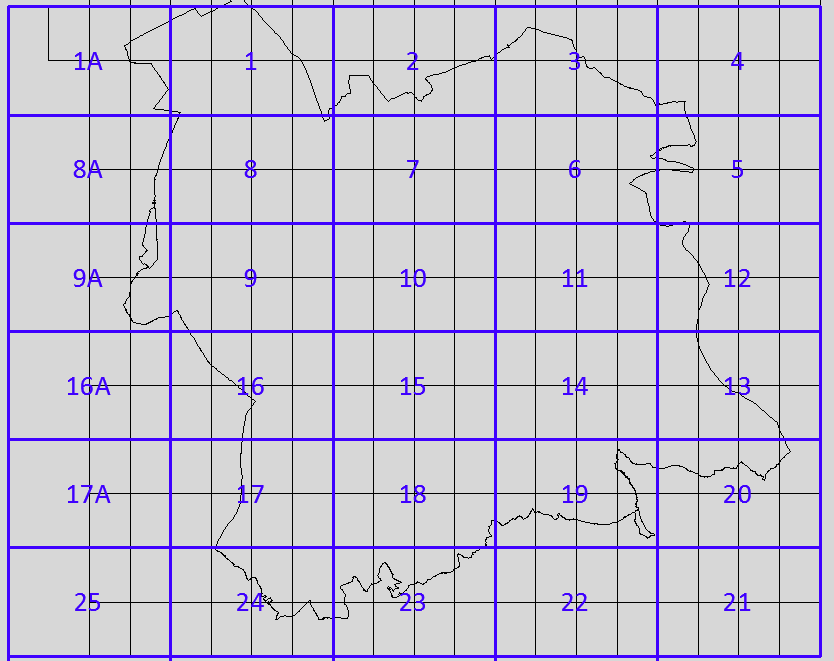 [Speaker Notes: СИСТЕМАТИЗАЦИЈА КАРТА ВРШИ СЕ ПО ЛИСТОВИМА
РЕГИСТАРСКИ БР ПО СИГНАТУРИ ЛИСТОВА]
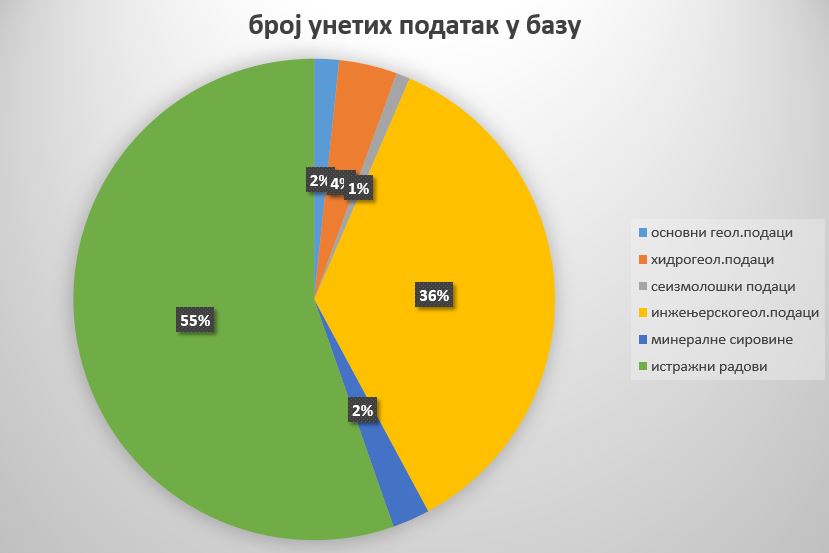 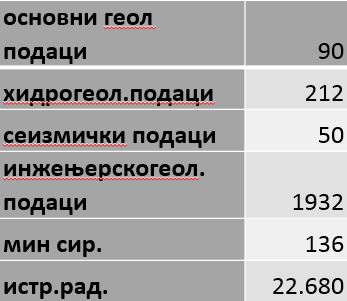 PRIMENA PODATAKA  IZ  GEOLBAZE
Podaci iz Baze u Urbanističkom Zavodu Beograda koriste  se za potrebe planiranja i  to  za izradu geoloških karata za potrebe  :
- Regionalnog prostornog plana AP Beograda ;
- Generalnog urbanističkog plana; 
- Plana generalne regulacije ; i  
- Planova  detaljne regulacije;
Web aplikacija
http://urbel.com/beoinfo/
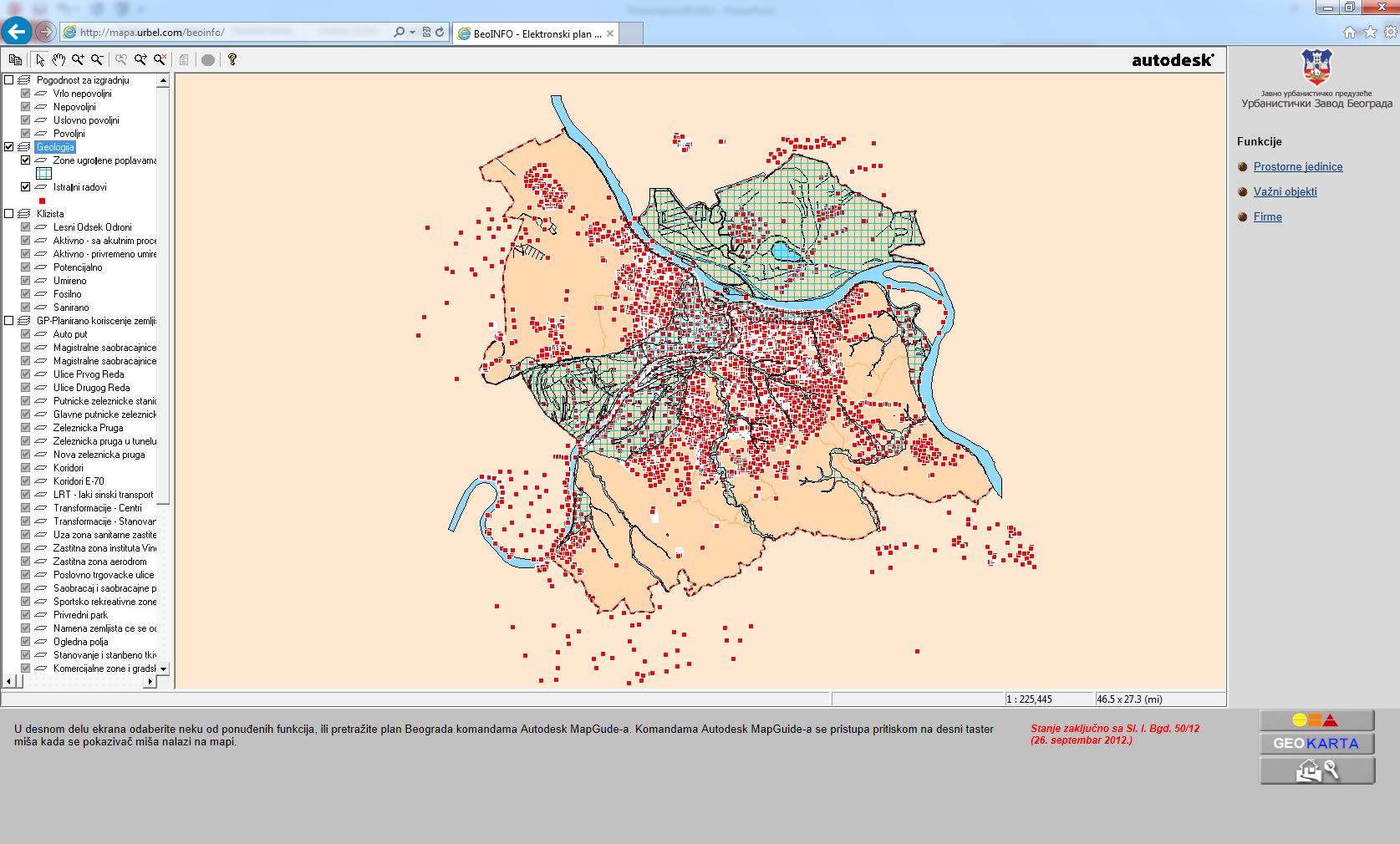 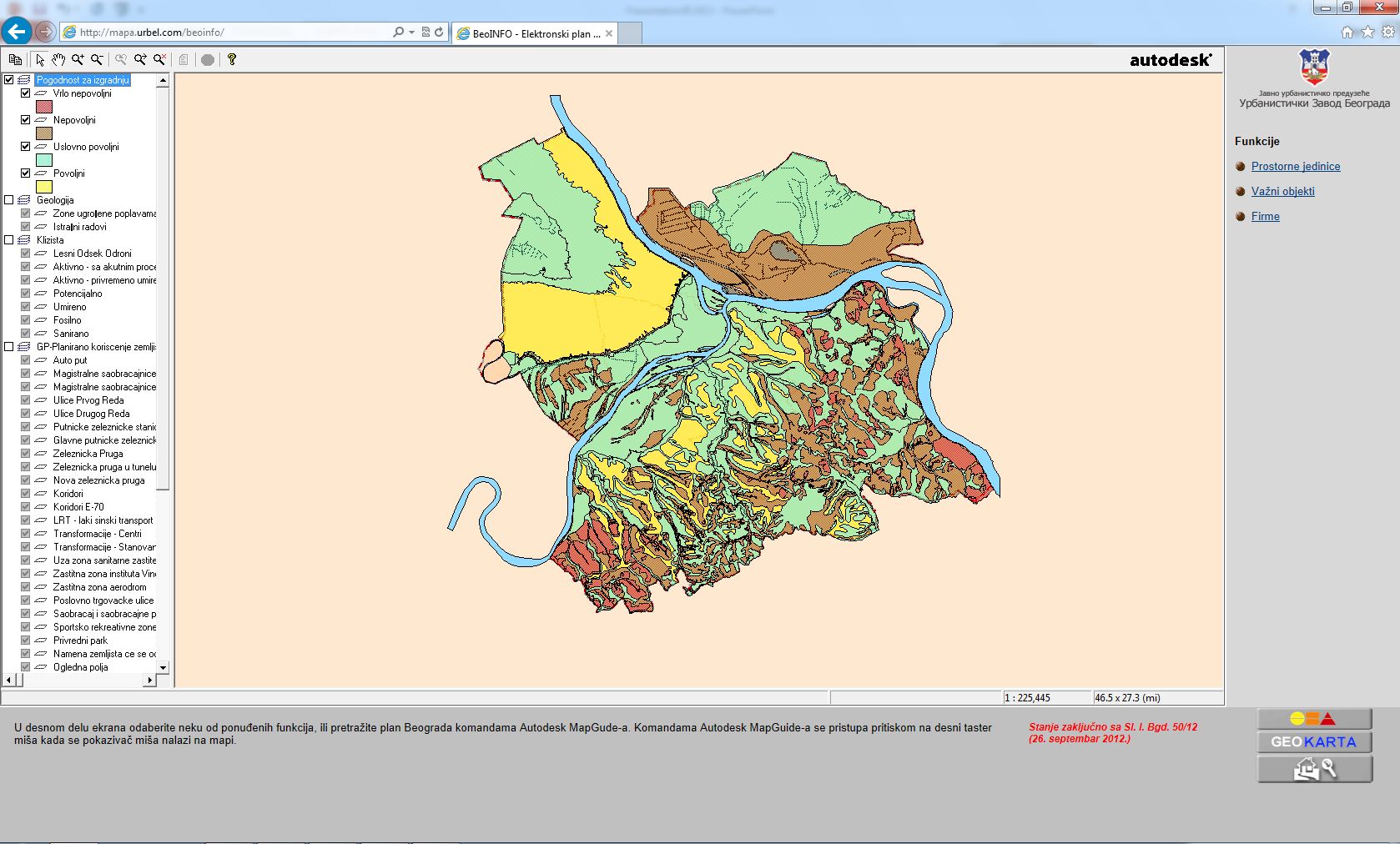 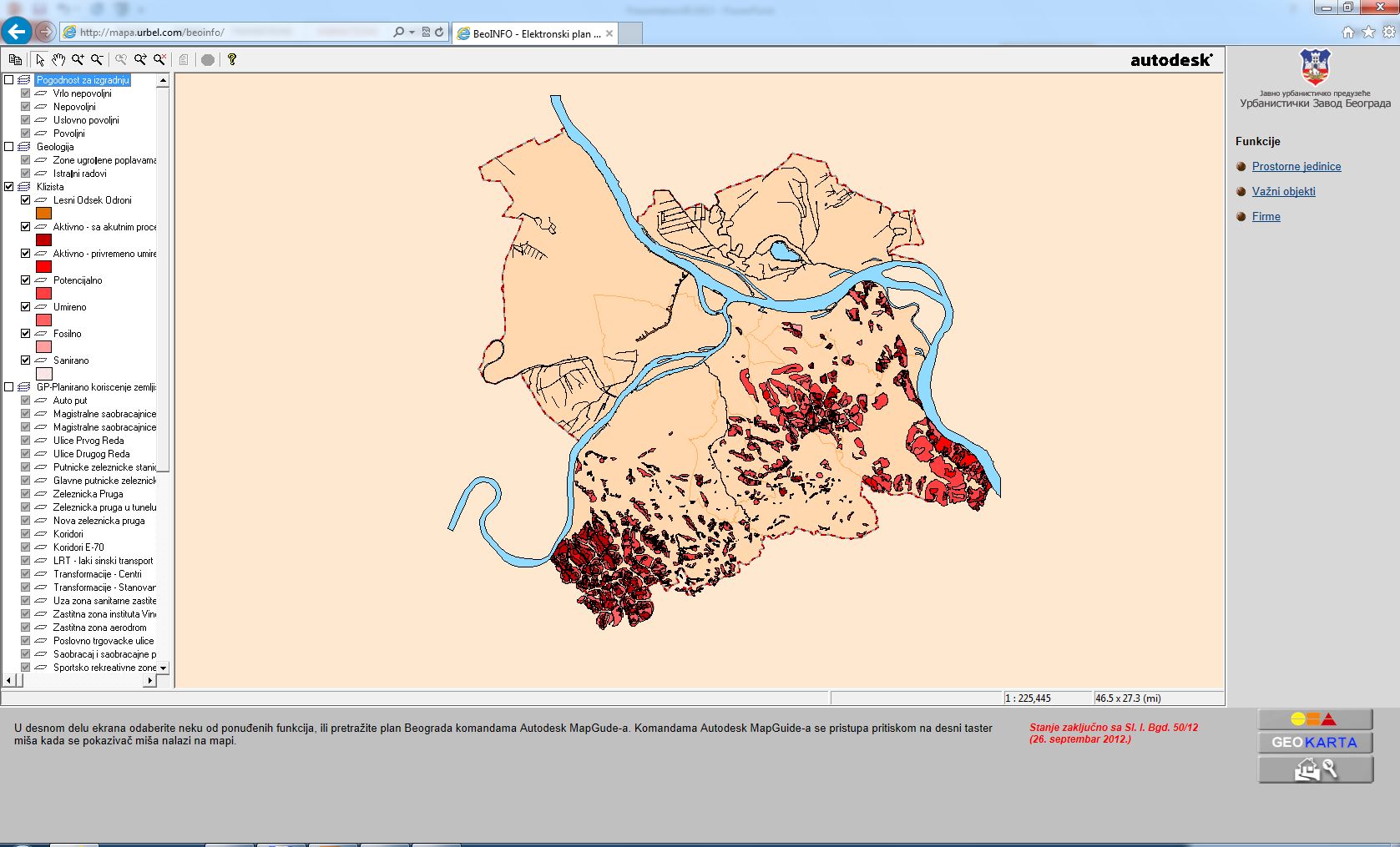 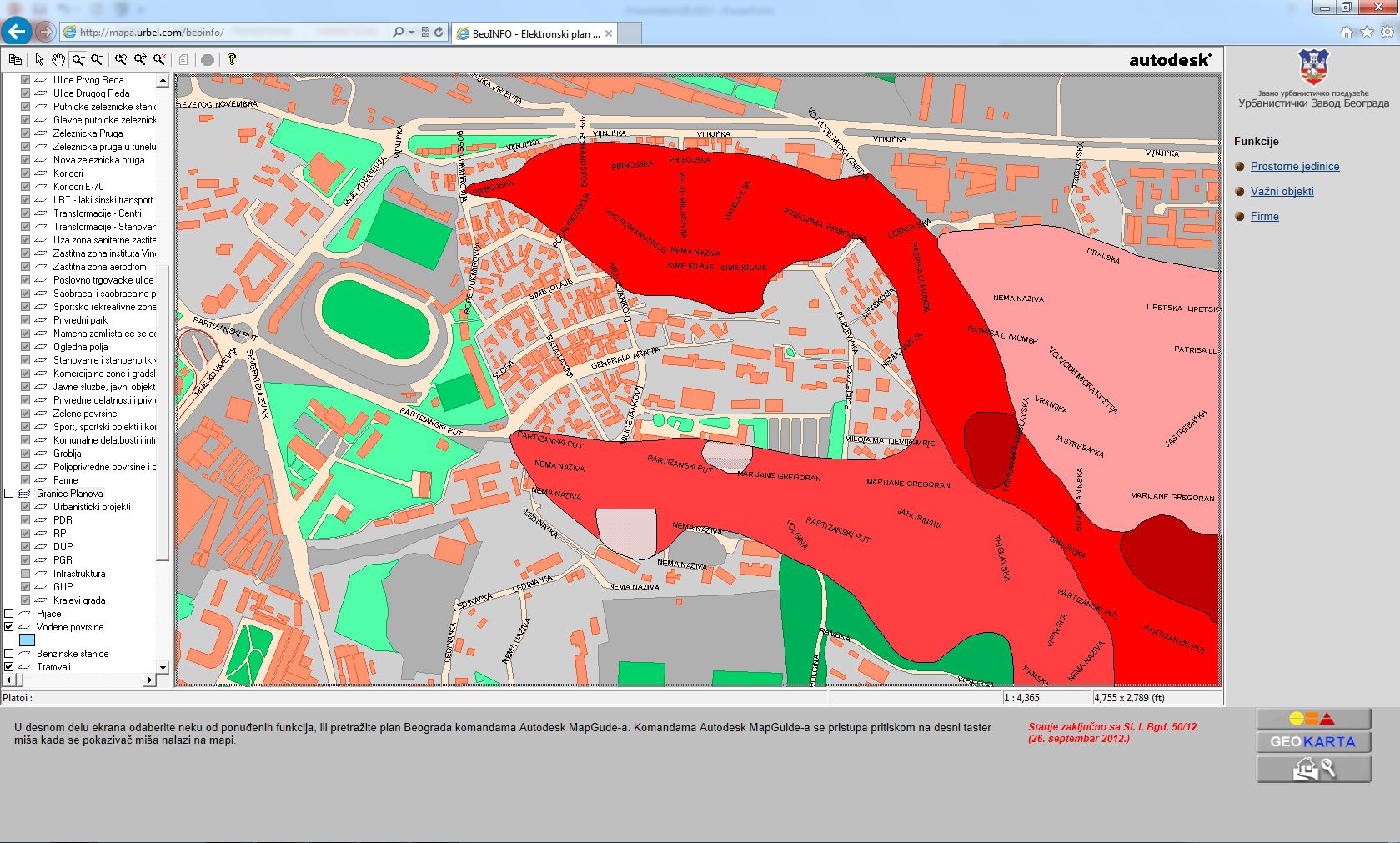 [Speaker Notes: Једна од компоненти ИС сервера је веб (енг.wеb) презентација података. Такав начин приказивања  је презентације података обједињених у заједничку карту. Подаци су на тај начин доступни корисницима без обзира на локацију корисника, платформу на којој раде или клијентски ИС СЕРВЕР
НА ВЕБ СТРАНИЦИ УРБЕЛ МОГУ СЕ ПРЕТРАЖИТИ ПОДАЦИ ИЗ БАЗЕ]
THANK YOU FOR YOUR ATTENTION!
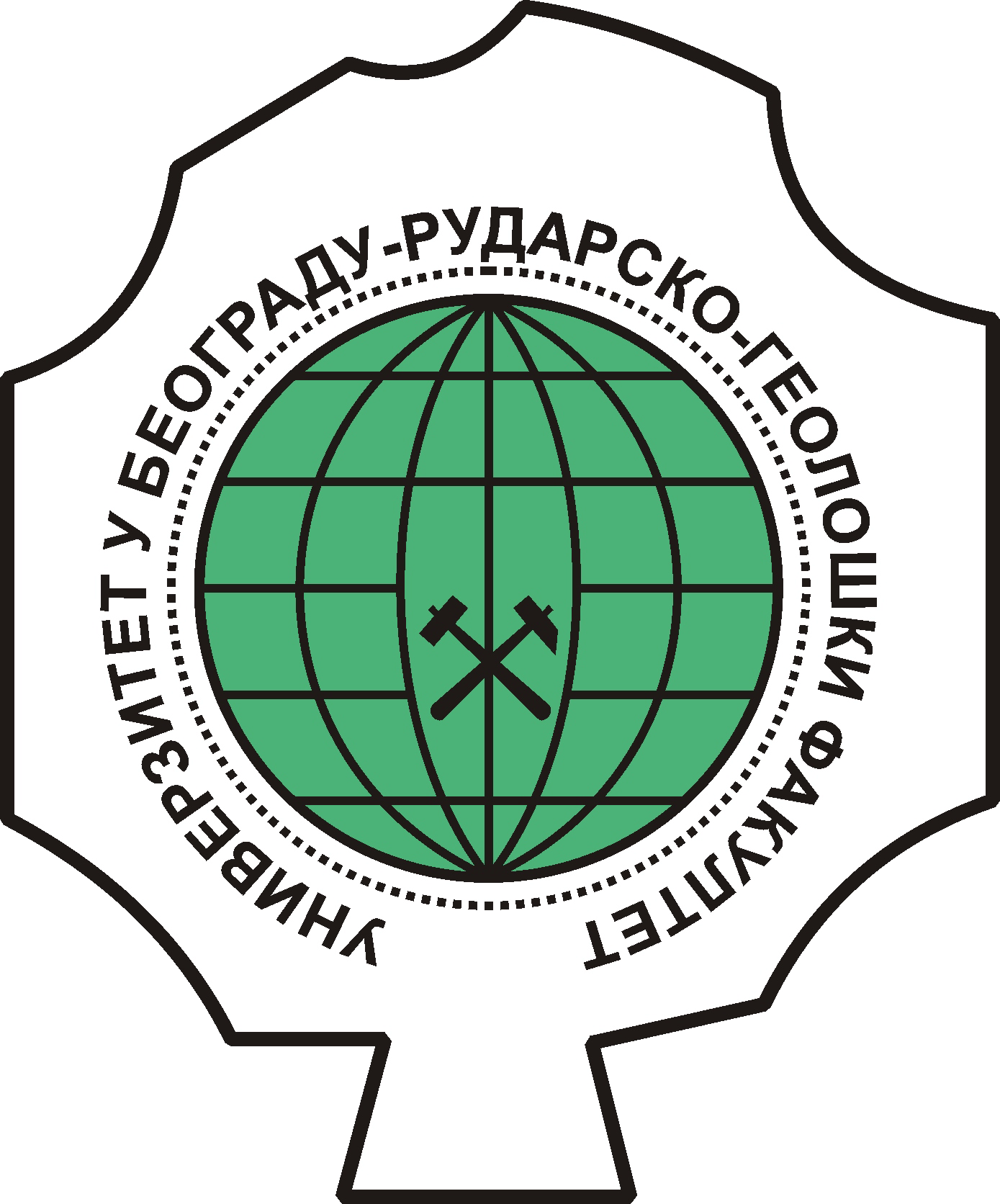